LUNG TRANSPLANTATION
Adult Recipients
2017
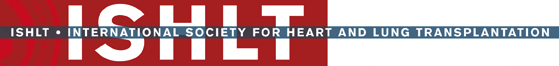 JHLT. 2017 Oct; 36(10): 1037-1079
Table of Contents
Donor, recipient and center characteristics: slides 3-17
Post-transplant survival and rejection: slides 18-42
Functional and employment status and rehospitalization post transplant: slides 43-46
Induction and maintenance immunosuppression: slides 47-65
Post transplant morbidities: slides 66-88
Multivariable analyses: slides 89-135
Focus theme: slides 136-149
2017
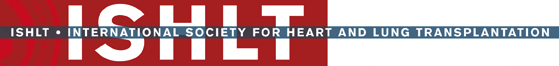 JHLT. 2017 Oct; 36(10): 1037-1079
Donor, Recipient and Center Characteristics
2017
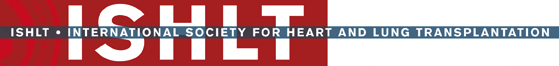 JHLT. 2017 Oct; 36(10): 1037-1079
Adult Lung TransplantsNumber of Transplants by Year and Procedure Type
NOTE: This figure includes only the adult lung transplants that are reported to the ISHLT Transplant Registry.  As such, this should not be construed as representing changes in the number of adult lung transplants performed worldwide.
2017
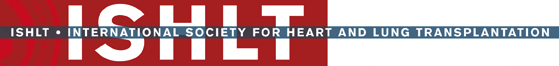 JHLT. 2017 Oct; 36(10): 1037-1079
Adult Lung RetransplantsRetransplants by Year and Location
2017
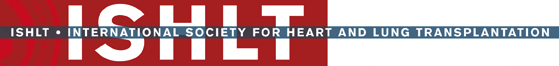 JHLT. 2017 Oct; 36(10): 1037-1079
Adult Lung RetransplantsRetransplants by Inter-transplant Interval
(Retransplants: January 1990 – June 2016)
2017
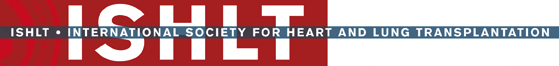 JHLT. 2017 Oct; 36(10): 1037-1079
Adult Lung Transplants
 Average Center Volume by Location
(Transplants: January 2009 – June 2016)
2017
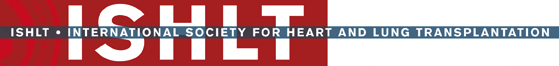 JHLT. 2017 Oct; 36(10): 1037-1079
Adult Lung Transplants
Indications
(Transplants: January 1995 – June 2016)
2017
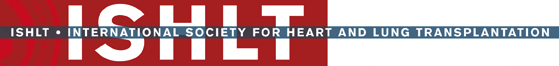 JHLT. 2017 Oct; 36(10): 1037-1079
[Speaker Notes: Transplants with unknown diagnoses are excluded from this tabulation.]
Adult Lung TransplantsDistribution of Procedure Type for Major Indications by Year
2017
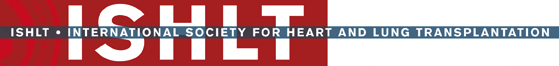 JHLT. 2017 Oct; 36(10): 1037-1079
Adult Lung TransplantsProcedure Type within Indication, by Year
2017
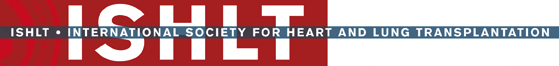 JHLT. 2017 Oct; 36(10): 1037-1079
Adult Lung TransplantsDiagnosis Distribution by Procedure Type
(Transplants: January 1995 – June 2016)
2017
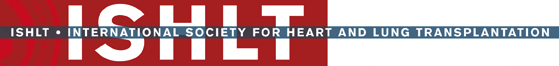 JHLT. 2017 Oct; 36(10): 1037-1079
[Speaker Notes: Transplants with unknown procedure types and diagnoses are excluded from this tabulation.]
Adult Lung TransplantsMajor Indications by Year (%)
2017
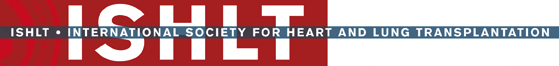 JHLT. 2017 Oct; 36(10): 1037-1079
Adult Lung TransplantsMajor Indications by Year (Number)
2017
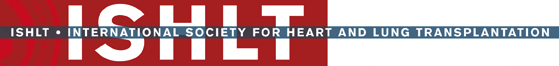 JHLT. 2017 Oct; 36(10): 1037-1079
Adult Lung TransplantsDiagnosis Distribution by Location
(Transplants: January 2004 – June 2016)
2017
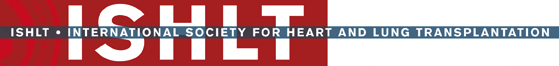 JHLT. 2017 Oct; 36(10): 1037-1079
[Speaker Notes: Transplants with unknown diagnoses are excluded from this tabulation.]
Adult Lung TransplantsDiagnosis Distribution by Location and Era
(Transplants: January 2004 – June 2016)
2017
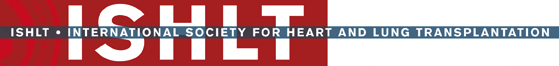 JHLT. 2017 Oct; 36(10): 1037-1079
[Speaker Notes: Transplants with unknown diagnoses are excluded from this tabulation.]
Adult Lung TransplantsTransplant Type Distribution by Recipient Age Group
(Transplants: January 1990 – June 2016)
2017
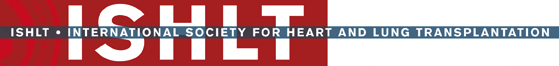 JHLT. 2017 Oct; 36(10): 1037-1079
Adult Lung TransplantsTransplant Type Distribution by Location
(Transplants: January 1990 – June 2016)
2017
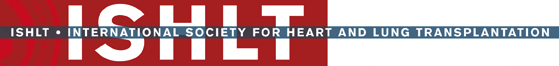 JHLT. 2017 Oct; 36(10): 1037-1079
Post-Transplant Survival and Rejection
2017
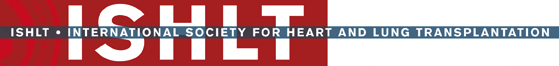 JHLT. 2017 Oct; 36(10): 1037-1079
Adult Lung TransplantsKaplan-Meier Survival by Procedure Type for Primary
Transplant Recipients
(Transplants: January 1990 – June 2015)
Median survival (years):
Double Lung = 7.4; Conditional = 9.9  Single Lung = 4.6; Conditional = 6.4
p<0.0001
2017
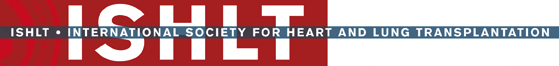 JHLT. 2017 Oct; 36(10): 1037-1079
[Speaker Notes: Survival was calculated using the Kaplan-Meier method, which incorporates information from all transplants for whom any follow-up has been provided.  Since many patients are still alive and some patients have been lost to follow-up, the survival rates are estimates rather than exact rates because the time of death is not known for all patients.  

The median survival is the estimated time point at which 50% of all of the recipients have died. The conditional median survival is the estimated time point at which 50% of the recipients who survive to at least 1 year have died.  Because the decline in survival is greatest during the first year following transplantation, the conditional survival provides a more realistic expectation of survival time for recipients who survive the early post-transplant period.

Survival rates were compared using the log-rank test statistic.]
Adult Lung TransplantsKaplan-Meier Survival by Transplant Type
(Transplants: January 1990 – June 2015)
Median survival (years):
Primary: 6.0; Conditional = 8.1  Retransplant: 2.9; Conditional = 6.5
p<0.0001
2017
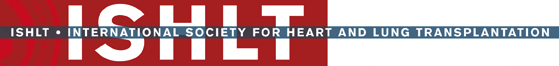 JHLT. 2017 Oct; 36(10): 1037-1079
[Speaker Notes: Survival was calculated using the Kaplan-Meier method, which incorporates information from all transplants for whom any follow-up has been provided.  Since many patients are still alive and some patients have been lost to follow-up, the survival rates are estimates rather than exact rates because the time of death is not known for all patients.  

The median survival is the estimated time point at which 50% of all of the recipients have died. The conditional median survival is the estimated time point at which 50% of the recipients who survive to at least 1 year have died.  Because the decline in survival is greatest during the first year following transplantation, the conditional survival provides a more realistic expectation of survival time for recipients who survive the early post-transplant period.

Survival rates were compared using the log-rank test statistic. Adjustments for multiple comparisons were done using Scheffe’s method.]
Adult Lung TransplantsKaplan-Meier Survival by Era
(Transplants: January 1990 – June 2015)
Median survival (years):
1990-1998: 4.2; Conditional=7.1; 1999-2008: 6.1; Conditional=8.5; 2009-6/2015: NA; Conditional=NA
1990-1998 vs. 1999-2008: p<0.0001; 1990-1998 vs. 2009-6/2015: p<0.0001; 1999-2008 vs. 2009-6/2015: p<0.0001
2017
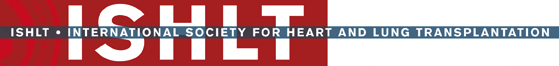 JHLT. 2017 Oct; 36(10): 1037-1079
[Speaker Notes: Survival was calculated using the Kaplan-Meier method, which incorporates information from all transplants for whom any follow-up has been provided.  Since many patients are still alive and some patients have been lost to follow-up, the survival rates are estimates rather than exact rates because the time of death is not known for all patients.  

The median survival is the estimated time point at which 50% of all of the recipients have died. The conditional median survival is the estimated time point at which 50% of the recipients who survive to at least 1 year have died.  Because the decline in survival is greatest during the first year following transplantation, the conditional survival provides a more realistic expectation of survival time for recipients who survive the early post-transplant period.

Survival rates were compared using the log-rank test statistic. Adjustments for multiple comparisons were done using Scheffe’s method.]
Adult Lung TransplantsKaplan-Meier Survival by Era and Transplant Type
(Transplants: January 1990 – June 2015)
All pair-wise comparisons between transplant types within each era and between eras within each transplant type were significant at p < 0.05 except for
Retx: 1999-2008 vs. 2009-6/2015
Median survival (years):
Primary: 1990-1998 = 4.3; 1999-2008 = 6.2; 2009-6/2015 = NA; Retx: 1990-1998 = 1.0; 1999-2008 = 3.4; 2009-6/2015 = 3.2
2017
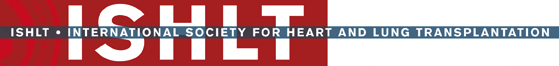 JHLT. 2017 Oct; 36(10): 1037-1079
[Speaker Notes: Survival was calculated using the Kaplan-Meier method, which incorporates information from all transplants for whom any follow-up has been provided.  Since many patients are still alive and some patients have been lost to follow-up, the survival rates are estimates rather than exact rates because the time of death is not known for all patients. The median survival is the estimated time point at which 50% of all of the recipients have died. 

Survival rates were compared using the log-rank test statistic. Adjustments for multiple comparisons were done using Bonferroni method.]
Adult Lung TransplantsKaplan-Meier Survival Conditional on Survival to 1 Yearby Era and Transplant Type
(Transplants: January 1990 – June 2015)
All pair-wise comparisons between transplant types within each era and between eras within each transplant type were significant at p < 0.05 except for
1990-1998: Primary vs. Retransplant 
Primary: 1999-2008 vs. 2009-6/2015
Retx: 1990-1998 vs. 1999-2008 
Retx: 1990-1998 vs. 2009-6/2015
Median survival (years):
Primary: 1990-1998 = 7.1; 1999-2008 = 8.6; 2009-6/2015 = NA; Retx: 1990-1998 = 6.1; 1999-2008 = 7.1; 2009-6/2015 = 5.3
2017
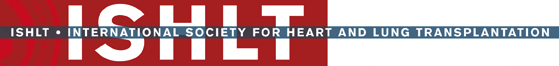 JHLT. 2017 Oct; 36(10): 1037-1079
[Speaker Notes: Survival was calculated using the Kaplan-Meier method, which incorporates information from all transplants for whom any follow-up has been provided.  Since many patients are still alive and some patients have been lost to follow-up, the survival rates are estimates rather than exact rates because the time of death is not known for all patients. The median survival is the estimated time point at which 50% of all of the recipients have died. 

Survival rates were compared using the log-rank test statistic. Adjustments for multiple comparisons were done using Bonferroni method.]
Adult Lung TransplantsKaplan-Meier Survival by Gender
(Transplants: January 1990 – June 2015)
p<0.0001
Median survival (years): Male=5.6; Female=6.2
2017
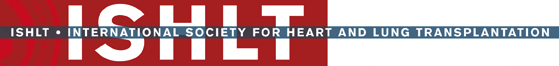 JHLT. 2017 Oct; 36(10): 1037-1079
[Speaker Notes: Survival was calculated using the Kaplan-Meier method, which incorporates information from all transplants for whom any follow-up has been provided.  Since many patients are still alive and some patients have been lost to follow-up, the survival rates are estimates rather than exact rates because the time of death is not known for all patients. The median survival is the estimated time point at which 50% of all of the recipients have died. 

Survival rates were compared using the log-rank test statistic.]
Adult Lung TransplantsKaplan-Meier Survival by Transplant Type and Gender
(Transplants: January 1990 – June 2015)
All pair-wise comparisons were significant at p < 0.05 except
Retx: Male vs. Female
Median survival (years):
Primary: Male=5.7, Female=6.4; First Retx: Male=2.9, Female=2.9
2017
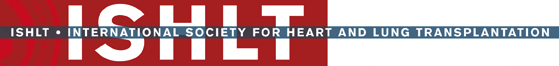 JHLT. 2017 Oct; 36(10): 1037-1079
[Speaker Notes: Survival was calculated using the Kaplan-Meier method, which incorporates information from all transplants for whom any follow-up has been provided.  Since many patients are still alive and some patients have been lost to follow-up, the survival rates are estimates rather than exact rates because the time of death is not known for all patients. The median survival is the estimated time point at which 50% of all of the recipients have died. 

Survival rates were compared using the log-rank test statistic. Adjustments for multiple comparisons were done using Scheffe’s method.]
Adult Lung TransplantsKaplan-Meier Survival by Diagnosis
(Transplants: January 1990 – June 2015)
Median survival (years):
A1ATD: 6.7; CF: 9.2; COPD: 5.8; IIP: 4.9;  ILD-not IIP: 6.0;  Retransplant: 2.9
All pair-wise comparisons were significant at p < 0.05 except A1ATD vs. ILD-non IIP and COPD vs. ILD-non IIP
2017
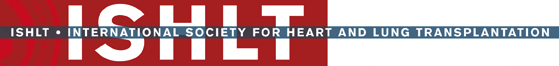 JHLT. 2017 Oct; 36(10): 1037-1079
[Speaker Notes: Survival was calculated using the Kaplan-Meier method, which incorporates information from all transplants for whom any follow-up has been provided.  Since many patients are still alive and some patients have been lost to follow-up, the survival rates are estimates rather than exact rates because the time of death is not known for all patients. The median survival is the estimated time point at which 50% of all of the recipients have died. 

Survival rates were compared using the log-rank test statistic. Adjustments for multiple comparisons were done using Scheffe’s method. Results of log-rank test should be interpreted with caution when curves cross. Only pair-wise comparisons statistically significant at p < 0.05 are shown on the slide.]
Adult Lung TransplantsKaplan-Meier Survival by Diagnosis Conditional on
Survival to 3 Months
(Transplants: January 1990 – June 2015)
All pair-wise comparisons were significant at p < 0.05 except A1ATD vs. ILD-non IIP, COPD vs. IIP and COPD vs. ILD-non IIP
Median survival (years): A1ATD: 8.0; CF: 10.6; COPD: 6.4; IIP: 6.1;  ILD-not IIP: 7.0;  Retransplant: 5.0
2017
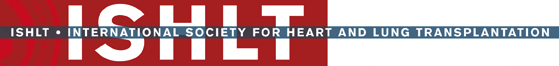 JHLT. 2017 Oct; 36(10): 1037-1079
[Speaker Notes: Survival was calculated using the Kaplan-Meier method, which incorporates information from all transplants for whom any follow-up has been provided.  Since many patients are still alive and some patients have been lost to follow-up, the survival rates are estimates rather than exact rates because the time of death is not known for all patients. This figure shows survival conditional on survival to 3 months. Therefore, only patients surviving to at least 3 months were included in the calculation. The conditional median survival is the estimated time point at which 50% of the recipients who survive to at least 3 months have died.

Survival rates were compared using the log-rank test statistic. Adjustments for multiple comparisons were done using Scheffe’s method.]
Adult Lung TransplantsKaplan-Meier Survival by Diagnosis Conditional on
Survival to 1 Year
(Transplants: January 1990 – June 2015)
All pair-wise comparisons were significant at p < 0.05 except A1ATD vs. ILD-non IIP, COPD vs. IIP, COPD vs. Retransplant and IIP vs. Retransplant
Median survival (years): A1ATD: 8.9; CF: 12.0; COPD: 7.2; IIP: 7.1;  ILD-not IIP: 8.1;  Retransplant: 6.5
2017
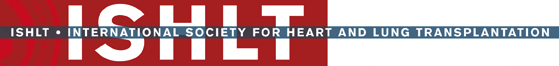 JHLT. 2017 Oct; 36(10): 1037-1079
[Speaker Notes: Survival was calculated using the Kaplan-Meier method, which incorporates information from all transplants for whom any follow-up has been provided.  Since many patients are still alive and some patients have been lost to follow-up, the survival rates are estimates rather than exact rates because the time of death is not known for all patients. This figure shows survival conditional on survival to 12 months. Therefore, only patients surviving to at least 12 months were included in the calculation. The conditional median survival is the estimated time point at which 50% of the recipients who survive to at least 12 months have died.

Survival rates were compared using the log-rank test statistic. Adjustments for multiple comparisons were done using Scheffe’s method.]
Adult Lung TransplantsKaplan-Meier Survival by Procedure Type
Diagnosis: A1ATD
(Transplants: January 1990 – June 2015)
p<0.0001
2017
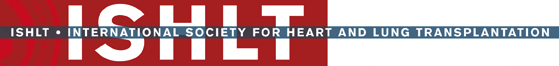 JHLT. 2017 Oct; 36(10): 1037-1079
[Speaker Notes: Survival was calculated using the Kaplan-Meier method, which incorporates information from all transplants for whom any follow-up has been provided.  Since many patients are still alive and some patients have been lost to follow-up, the survival rates are estimates rather than exact rates because the time of death is not known for all patients. 

Survival rates were compared using the log-rank test statistic.]
Adult Lung TransplantsKaplan-Meier Survival by Procedure Type
Diagnosis: COPD
(Transplants: January 1990 – June 2015)
p<0.0001
2017
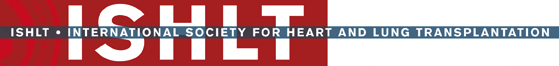 JHLT. 2017 Oct; 36(10): 1037-1079
[Speaker Notes: Survival was calculated using the Kaplan-Meier method, which incorporates information from all transplants for whom any follow-up has been provided.  Since many patients are still alive and some patients have been lost to follow-up, the survival rates are estimates rather than exact rates because the time of death is not known for all patients. 

Survival rates were compared using the log-rank test statistic.]
Adult Lung TransplantsKaplan-Meier Survival by Procedure Type and Era
Diagnosis: COPD, Single Lung
(Transplants: January 1990 – June 2015)
1990-1998 vs. 1999-2008: p<0.0001 1990-1998 vs. 2009-6/2015: p<0.0001 1999-2008 vs. 2009-6/2015: p = 0.8768
2017
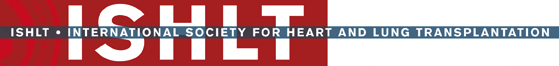 JHLT. 2017 Oct; 36(10): 1037-1079
[Speaker Notes: Survival was calculated using the Kaplan-Meier method, which incorporates information from all transplants for whom any follow-up has been provided.  Since many patients are still alive and some patients have been lost to follow-up, the survival rates are estimates rather than exact rates because the time of death is not known for all patients.

Survival rates were compared using the log-rank test statistic. Adjustments for multiple comparisons were done using Scheffe’s method.]
Adult Lung TransplantsKaplan-Meier Survival by Procedure Type and Era
Diagnosis: COPD, Bilateral/Double Lung
(Transplants: January 1990 – June 2015)
1990-1998 vs. 1999-2008: p = 0.0017 1990-1998 vs. 2009-6/2015: p = 0.0037 1999-2008 vs. 2009-6/2015: p = 0.2717
2017
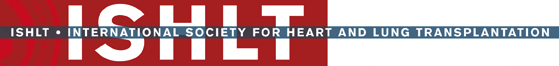 JHLT. 2017 Oct; 36(10): 1037-1079
[Speaker Notes: Survival was calculated using the Kaplan-Meier method, which incorporates information from all transplants for whom any follow-up has been provided.  Since many patients are still alive and some patients have been lost to follow-up, the survival rates are estimates rather than exact rates because the time of death is not known for all patients.

Survival rates were compared using the log-rank test statistic. Adjustments for multiple comparisons were done using Scheffe’s method.]
Adult Lung TransplantsKaplan-Meier Survival by Procedure Type
Diagnosis: IIP
(Transplants: January 1990 – June 2015)
p<0.0001
2017
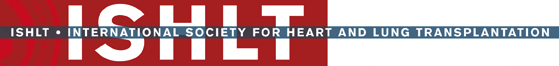 JHLT. 2017 Oct; 36(10): 1037-1079
[Speaker Notes: Survival was calculated using the Kaplan-Meier method, which incorporates information from all transplants for whom any follow-up has been provided.  Since many patients are still alive and some patients have been lost to follow-up, the survival rates are estimates rather than exact rates because the time of death is not known for all patients. 

Survival rates were compared using the log-rank test statistic.]
Adult Lung TransplantsKaplan-Meier Survival by Procedure Type and Era
Diagnosis: IIP, Single Lung
(Transplants: January 1990 – June 2015)
1990-1998 vs. 1999-2008: p = 0.0015
1990-1998 vs. 2009-6/2015: p = 0.0002 1999-2008 vs. 2009-6/2015: p = 0.8925
2017
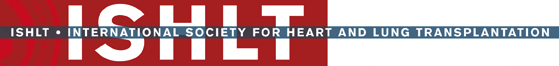 JHLT. 2017 Oct; 36(10): 1037-1079
[Speaker Notes: Survival was calculated using the Kaplan-Meier method, which incorporates information from all transplants for whom any follow-up has been provided.  Since many patients are still alive and some patients have been lost to follow-up, the survival rates are estimates rather than exact rates because the time of death is not known for all patients. 

Survival rates were compared using the log-rank test statistic. Adjustments for multiple comparisons were done using Scheffe’s method.]
Adult Lung TransplantsKaplan-Meier Survival by Procedure Type and Era
Diagnosis: IIP, Bilateral/Double Lung
(Transplants: January 1990 – June 2015)
1990-1998 vs. 1999-2008: p = 0.0002
1990-1998 vs. 2009-6/2015: p<0.0001
1999-2008 vs. 2009-6/2015: p = 0.6814
2017
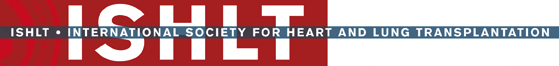 JHLT. 2017 Oct; 36(10): 1037-1079
[Speaker Notes: Survival was calculated using the Kaplan-Meier method, which incorporates information from all transplants for whom any follow-up has been provided.  Since many patients are still alive and some patients have been lost to follow-up, the survival rates are estimates rather than exact rates because the time of death is not known for all patients. 

Survival rates were compared using the log-rank test statistic. Adjustments for multiple comparisons were done using Scheffe’s method.]
Adult Lung TransplantsKaplan-Meier Survival by Procedure Type
Diagnosis: ILD-not IIP
(Transplants: January 1990 – June 2015)
p<0.0001
2017
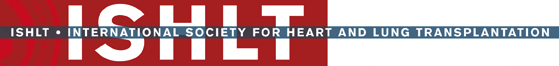 JHLT. 2017 Oct; 36(10): 1037-1079
[Speaker Notes: Survival was calculated using the Kaplan-Meier method, which incorporates information from all transplants for whom any follow-up has been provided.  Since many patients are still alive and some patients have been lost to follow-up, the survival rates are estimates rather than exact rates because the time of death is not known for all patients. 

Survival rates were compared using the log-rank test statistic.]
Adult Lung TransplantsKaplan-Meier Survival by Procedure Type and Era
Diagnosis: CF, Bilateral/Double Lung
(Transplants: January 1990 – June 2015)
1990-1998 vs. 1999-2008: p<0.0001 1990-1998 vs. 2009-6/2015: p<0.0001 1999-2008 vs. 2009-6/2015: p = 0.0021
2017
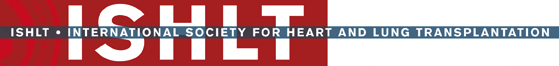 JHLT. 2017 Oct; 36(10): 1037-1079
[Speaker Notes: Survival was calculated using the Kaplan-Meier method, which incorporates information from all transplants for whom any follow-up has been provided.  Since many patients are still alive and some patients have been lost to follow-up, the survival rates are estimates rather than exact rates because the time of death is not known for all patients. 

Survival rates were compared using the log-rank test statistic. Adjustments for multiple comparisons were done using Scheffe’s method.]
Adult Lung TransplantsPercentage Experiencing Treated Rejection between Discharge
and 1-Year Follow-Up
(Follow-ups: July 2004 – June 2016)
No pair-wise comparisons were significant at < 0.05 except 18-34 vs. all other age groups
Analysis is limited to patients who were alive at the time of the follow-up.
Treated rejection = Recipient was reported to (1) have at least one acute rejection episode that was treated with an anti-rejection agent; or (2) have been hospitalized for rejection.
2017
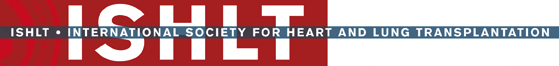 JHLT. 2017 Oct; 36(10): 1037-1079
[Speaker Notes: Comparisons were made using the chi-square statistic. Adjustments for multiple comparisons were done using Bonferroni method.

N represents those at risk for rejection.]
Adult Lung TransplantsPercentage Experiencing Any Rejection between Discharge
and 1-Year Follow-Up
(Follow-ups: July 2004 – June 2016)
No pair-wise comparisons were significant at < 0.05 except 18-34 vs. all other age groups
Analysis is limited to patients who were alive at the time of the follow-up.
No rejection = Recipient had (1) no acute rejection episodes and (2) was reported either as not hospitalized for rejection or did not receive anti-rejection agents.
2017
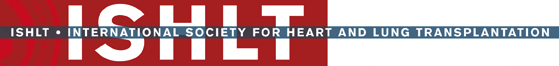 JHLT. 2017 Oct; 36(10): 1037-1079
[Speaker Notes: Comparisons were made using the chi-square statistic. Adjustments for multiple comparisons were done using Bonferroni method.

N represents those at risk for rejection.]
Adult Lung TransplantsPercentage Experiencing Treated Rejection between Discharge
and 1-Year Follow-Up
(Follow-ups: July 2004 – June 2016)
No pair-wise comparisons were significant at < 0.05
Analysis is limited to patients who were alive at the time of the follow-up
Treated rejection = Recipient was reported to (1) have at least one acute rejection episode that was treated with an anti-rejection agent; or (2) have been hospitalized for rejection.
2017
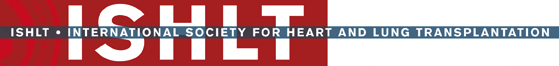 JHLT. 2017 Oct; 36(10): 1037-1079
[Speaker Notes: Comparisons were made using the chi-square statistic. Adjustments for multiple comparisons were done using Bonferroni method.

N represents those at risk for rejection.]
Adult Lung TransplantsPercentage Experiencing Any Rejection between Discharge and
1-Year Follow-Up
(Follow-ups: July 2004 – June 2016)
No pair-wise comparisons were significant at < 0.05
Analysis is limited to patients who were alive at the time of the follow-up
No rejection = Recipient had (1) no acute rejection episodes and (2) was reported either as not hospitalized for rejection or did not receive anti-rejection agents.
2017
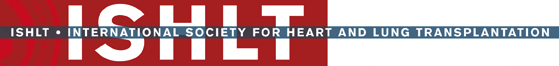 JHLT. 2017 Oct; 36(10): 1037-1079
[Speaker Notes: Comparisons were made using the chi-square statistic. Adjustments for multiple comparisons were done using Bonferroni method.

N represents those at risk for rejection.]
Adult Lung TransplantsKaplan-Meier Survival by Donor/Recipient CMV Status
(Transplants: January 2004 – June 2015)
All pair-wise comparisons were significant at p < 0.05 except D(+)/R(+) vs. D(+)/R(-)
2017
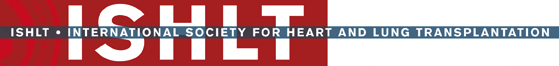 JHLT. 2017 Oct; 36(10): 1037-1079
[Speaker Notes: Survival was calculated using the Kaplan-Meier method, which incorporates information from all transplants for whom any follow-up has been provided.  Since many patients are still alive and some patients have been lost to follow-up, the survival rates are estimates rather than exact rates because the time of death is not known for all patients. 

Survival rates were compared using the log-rank test statistic. Adjustments for multiple comparisons were done using Scheffe’s method.]
Functional and Employment Status and Rehospitalization Post Transplant
2017
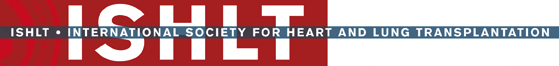 JHLT. 2017 Oct; 36(10): 1037-1079
Adult Lung TransplantsFunctional Status of Surviving Recipients
(Follow-ups: January 2009 – June 2016)
2017
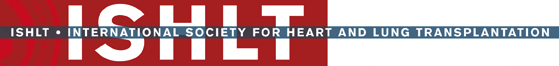 JHLT. 2017 Oct; 36(10): 1037-1079
[Speaker Notes: Functional status is collected using Karnofsky score for adult recipients and Lansky score for pediatric recipients.

This figure shows the functional status reported on the 1-year, 2-year and 3-year annual follow-ups.  Because all follow-ups between January 2009 and June 2016 were included, the bars do not include the same patients.]
Adult Lung TransplantsSurviving Recipients Working Post-Transplant
(Follow-ups: January 2009 – June 2016)
2017
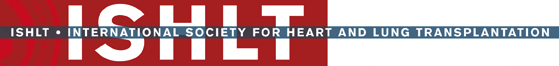 JHLT. 2017 Oct; 36(10): 1037-1079
[Speaker Notes: This figure shows the employment status reported on annual follow-ups.  Because all follow-ups between 2004 and June 2016 were included, the bars do not include the same patients.]
Adult Lung TransplantsRehospitalization Post Transplant of Surviving Recipients
(Follow-ups: January 2009 – June 2016)
2017
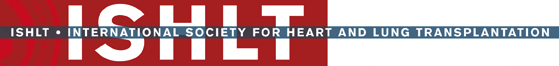 JHLT. 2017 Oct; 36(10): 1037-1079
[Speaker Notes: This figure shows the hospitalizations reported on the 1-year, 3-year, and 5-year follow-ups, representing the hospitalizations between discharge and 1 year, between the 2-year and 3-year follow-up, and  between the 4-year and 5-year follow-up, respectively.  Because all follow-ups between January 2009 and June 2016 were included, the bars do not include the same patients.]
Induction and Maintenance Immunosuppression
2017
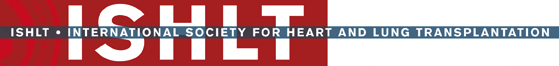 JHLT. 2017 Oct; 36(10): 1037-1079
Adult Lung TransplantsInduction ImmunosuppressionAnalysis limited to patients receiving prednisone
(Transplants: January 2004 – June 2016)
2017
Analysis is limited to patients who were alive at the time of the discharge.
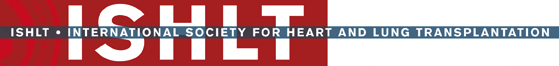 JHLT. 2017 Oct; 36(10): 1037-1079
Adult Lung TransplantsInduction ImmunosuppressionAnalysis limited to patients receiving prednisone
(Transplants: 2004, 2009, January 2016 – June 2016)
2017
Analysis is limited to patients who were alive at the time of the discharge.
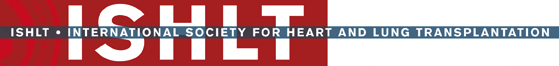 JHLT. 2017 Oct; 36(10): 1037-1079
Adult Lung TransplantsInduction ImmunosuppressionAnalysis limited to patients receiving prednisone
(Transplants: January 2004 – December 2015)
2017
Analysis is limited to patients who were alive at the time of the discharge.
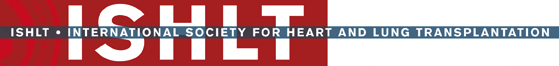 JHLT. 2017 Oct; 36(10): 1037-1079
Adult Lung TransplantsSurvival by Induction Usage Conditional on Survival to 14
Days
(Transplants: April 1994 – June 2015)
p<0.0001
2017
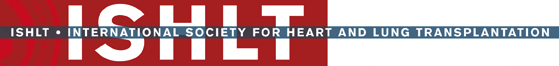 JHLT. 2017 Oct; 36(10): 1037-1079
[Speaker Notes: Survival was calculated using the Kaplan-Meier method, which incorporates information from all transplants for whom any follow-up has been provided.  Since many patients are still alive and some patients have been lost to follow-up, the survival rates are estimates rather than exact rates because the time of death is not known for all patients.

Survival rates were compared using the log-rank test statistic.]
Adult Lung TransplantsSurvival by Induction Usage Conditional on Survival to 14
Days
(Transplants: January 2004 – June 2015)
p<0.0001
2017
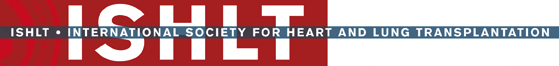 JHLT. 2017 Oct; 36(10): 1037-1079
[Speaker Notes: Survival was calculated using the Kaplan-Meier method, which incorporates information from all transplants for whom any follow-up has been provided.  Since many patients are still alive and some patients have been lost to follow-up, the survival rates are estimates rather than exact rates because the time of death is not known for all patients.

Survival rates were compared using the log-rank test statistic.]
Adult Lung TransplantsMaintenance Immunosuppression at Time of 1 Year Follow-upAnalysis limited to patients receiving prednisone
(Follow-ups: January 2004 – June 2016)
N = 16,033
2017
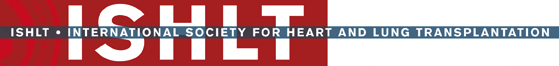 Analysis is limited to patients who were alive at the time of the follow-up.
JHLT. 2017 Oct; 36(10): 1037-1079
Adult Lung TransplantsMaintenance Immunosuppression at Time of 1 Year Follow-upAnalysis limited to patients receiving prednisone
(Follow-ups: January 2004 – June 2016)
Consecutive bars within each drug type represent follow-ups in years from 2002 through 6/2016
2017
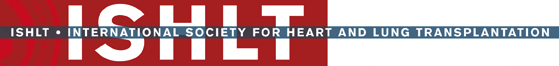 Analysis is limited to patients who were alive at the time of the follow-up.
JHLT. 2017 Oct; 36(10): 1037-1079
Adult Lung TransplantsMaintenance Immunosuppression at Time of 1 Year Follow-upAnalysis limited to patients receiving prednisone
(Follow-ups: 2004, 2009, July 2015 – June 2016
NOTE: Different patients are analyzed in each time frame
2017
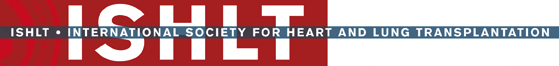 Analysis is limited to patients who were alive at the time of the follow-up.
JHLT. 2017 Oct; 36(10): 1037-1079
[Speaker Notes: This figure shows the maintenance immunosuppression reported as being provided at the time of the 1-year annual follow-up forms.  As different patients were transplanted each year this figure does not represent changes in immunosuppression for individual patients but may represent changes in practice.]
Adult Lung TransplantsMaintenance Immunosuppression at Time of 1 Year Follow-upAnalysis limited to patients receiving prednisone
(Follow-ups: January 2004  – June 2016)
N=16,033
2017
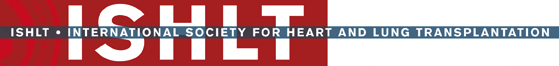 Analysis is limited to patients who were alive at the time of the follow-up.
JHLT. 2017 Oct; 36(10): 1037-1079
Adult Lung TransplantsMaintenance Immunosuppression Drug Combinations at

 Analysis limited to patients receiving prednisone
Time of 1 Year Follow-up
(Follow-ups: January 2004  – June 2016)
2017
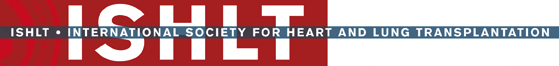 Analysis is limited to patients who were alive at the time of the follow-up.
JHLT. 2017 Oct; 36(10): 1037-1079
Adult Lung TransplantsKaplan-Meier Survival by Maintenance Immunosuppression Combinations
Analysis limited to patients receiving prednisone
Conditional on Survival to 1 Year
(Transplants: January 2004 – June 2015)
p<0.0001
2017
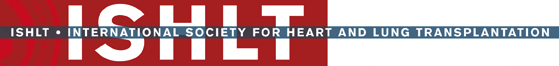 JHLT. 2017 Oct; 36(10): 1037-1079
[Speaker Notes: Survival was calculated using the Kaplan-Meier method, which incorporates information from all transplants for whom any follow-up has been provided.  Since many patients are still alive and some patients have been lost to follow-up, the survival rates are estimates rather than exact rates because the time of death is not known for all patients. The cohorts were conditioned on survival to 1 year, so that maintenance immunosuppression combinations use during the first year could be used as a stratification factor. 

Survival rates were compared using the log-rank test statistic. A significant p-value means that at least one of the groups is different than the others but it doesn’t identify which group it is.]
Adult Lung TransplantsKaplan-Meier Survival by Maintenance Immunosuppression Combinations 

 Analysis limited to patients receiving prednisone Diagnosis: COPD
Conditional on Survival to 1 Year
(Transplants: January 2004 – June 2015)
p = 0.0008
2017
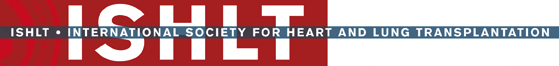 JHLT. 2017 Oct; 36(10): 1037-1079
[Speaker Notes: Survival was calculated using the Kaplan-Meier method, which incorporates information from all transplants for whom any follow-up has been provided.  Since many patients are still alive and some patients have been lost to follow-up, the survival rates are estimates rather than exact rates because the time of death is not known for all patients. The cohorts were conditioned on survival to 1 year, so that maintenance immunosuppression combinations use during the first year could be used as a stratification factor. 

Survival rates were compared using the log-rank test statistic. A significant p-value means that at least one of the groups is different than the others but it doesn’t identify which group it is.]
Adult Lung TransplantsKaplan-Meier Survival by Maintenance Immunosuppression Combinations 

 Analysis limited to patients receiving prednisone Diagnosis: IIP
Conditional on Survival to 1 Year
(Transplants: January 2004 – June 2015)
p = 0.0200
2017
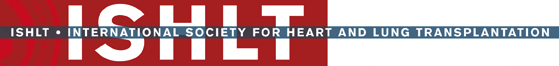 JHLT. 2017 Oct; 36(10): 1037-1079
[Speaker Notes: Survival was calculated using the Kaplan-Meier method, which incorporates information from all transplants for whom any follow-up has been provided.  Since many patients are still alive and some patients have been lost to follow-up, the survival rates are estimates rather than exact rates because the time of death is not known for all patients. The cohorts were conditioned on survival to 1 year, so that maintenance immunosuppression combinations use during the first year could be used as a stratification factor. 

Survival rates were compared using the log-rank test statistic. A significant p-value means that at least one of the groups is different than the others but it doesn’t identify which group it is.]
Adult Lung TransplantsKaplan-Meier Survival by Maintenance Immunosuppression Combinations 

 Analysis limited to patients receiving prednisone Diagnosis: CF
Conditional on Survival to 1 Year
(Transplants: January 2004 – June 2015)
p = 0.3365
2017
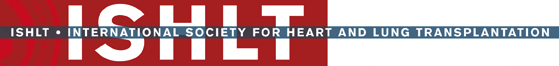 JHLT. 2017 Oct; 36(10): 1037-1079
[Speaker Notes: Survival was calculated using the Kaplan-Meier method, which incorporates information from all transplants for whom any follow-up has been provided.  Since many patients are still alive and some patients have been lost to follow-up, the survival rates are estimates rather than exact rates because the time of death is not known for all patients. The cohorts were conditioned on survival to 1 year, so that maintenance immunosuppression combinations use during the first year could be used as a stratification factor. 

Survival rates were compared using the log-rank test statistic. Results of log-rank test should be interpreted with caution when curves cross.]
Adult Lung TransplantsPercentage Experiencing Treated Rejection between Discharge and 1-
Year Follow-Up by Type of Induction
(Follow-ups: July 2004 – June 2016)
No pair-wise comparisons were significant at p < 0.05 except No induction vs. IL-2R, Polyclonal vs. Alemtuzumab and IL-2R vs. Alemtuzumab
Analysis is limited to patients who were alive at the time of the follow-up.
Treated rejection = Recipient was reported to (1) have at least one acute rejection episode that was treated with an anti-rejection agent; or (2) have been hospitalized for rejection.
2017
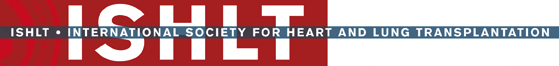 JHLT. 2017 Oct; 36(10): 1037-1079
[Speaker Notes: Comparisons were made using the chi-square statistic. Adjustments for multiple comparisons were done using Bonferroni method.

N represents those at risk for rejection.]
Adult Lung TransplantsPercentage Experiencing Any Rejection between Discharge and 1-Year
Follow-Up by Type of Induction
(Follow-ups: July 2004 – June 2016)
No pair-wise comparisons were significant at p < 0.05 except No induction vs. IL-2R and IL-2R vs. Alemtuzumab
Analysis is limited to patients who were alive at the time of the follow-up.
No rejection = Recipient had (1) no acute rejection episodes and (2) was reported either as not hospitalized for rejection or did not receive anti-rejection agents.
2017
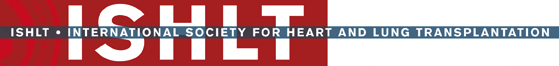 JHLT. 2017 Oct; 36(10): 1037-1079
[Speaker Notes: Comparisons were made using the chi-square statistic. Adjustments for multiple comparisons were done using Bonferroni method.

N represents those at risk for rejection.]
Adult Lung TransplantsPercentage Experiencing Treated Rejection between Discharge and 1-Year Follow-Up by Maintenance Immunosuppression
(Follow-ups: July 2004 – June 2016)
All pair-wise comparisons were significant at p < 0.05 except CyA + MMF/MPA vs. TAC + AZA
Analysis is limited to patients who were alive at the time of the follow-up.
Treated rejection = Recipient was reported to (1) have at least one acute rejection episode that was treated with an anti-rejection agent; or (2) have been hospitalized for rejection.
2017
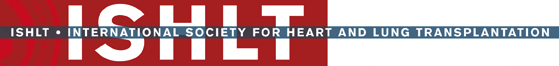 JHLT. 2017 Oct; 36(10): 1037-1079
[Speaker Notes: Comparisons were made using the chi-square statistic. Adjustments for multiple comparisons were done using Bonferroni method.

N represents those at risk for rejection.]
Adult Lung TransplantsPercentage Experiencing Any Rejection between Discharge and 1-Year Follow-Up by Maintenance Immunosuppression
(Follow-ups: July 2004 – June 2016)
All pair-wise comparisons were significant at    p < 0.05 except CyA + MMF/MPA vs. TAC + AZA
Analysis is limited to patients who were alive at the time of the follow-up.
No rejection = Recipient had (1) no acute rejection episodes and (2) was reported either as not hospitalized for rejection or did not receive anti-rejection agents.
2017
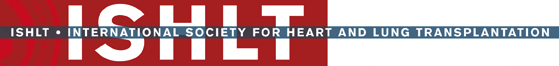 JHLT. 2017 Oct; 36(10): 1037-1079
[Speaker Notes: Comparisons were made using the chi-square statistic. Adjustments for multiple comparisons were done using Bonferroni method.

N represents those at risk for rejection.]
Post Transplant Morbidities
2017
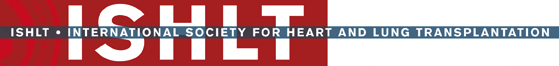 JHLT. 2017 Oct; 36(10): 1037-1079
Adult Lung TransplantsCumulative Morbidity Rates in Survivors within 1 Year Post
Transplant
(Transplants: January 1994 – June 2015)
2017
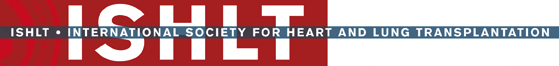 JHLT. 2017 Oct; 36(10): 1037-1079
[Speaker Notes: This table shows the percentage of patients experiencing various morbidities as reported on the 1-year annual follow-up form.  The percentages are based on patients with known responses.  Because the outcomes are reported to be unknown at different rates the number with known responses for each outcome are also provided.]
Adult Lung TransplantsCumulative Morbidity Rates in Survivors within 1 Year Post
Transplant by Transplant Type
(Transplants: January 1994 – June 2015)
2017
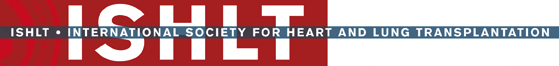 JHLT. 2017 Oct; 36(10): 1037-1079
[Speaker Notes: This table shows the percentage of patients experiencing various morbidities as reported on the 1-year annual follow-up form.  The percentages are based on patients with known responses.  Because the outcomes are reported to be unknown at different rates the number with known responses for each outcome are also provided.]
Adult Lung TransplantsCumulative Morbidity Rates in Survivors within 1 and 5 Years
Post Transplant
(Transplants: January 1994 – June 2015)
2017
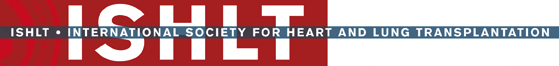 JHLT. 2017 Oct; 36(10): 1037-1079
[Speaker Notes: This table shows the percentage of patients experiencing various morbidities as reported on the 1-year annual follow-up form and within 5 years following transplantation. The percentages are based on patients with known responses.  To reduce bias, only patients with responses reported on every follow-up through the 5-year annual follow-up were included in the 5-year analysis.  Because the outcomes are reported to be unknown at different rates the number with known responses for each outcome are also provided.]
Adult Lung RetransplantsCumulative Morbidity Rates in Survivors within 1 and 5 Years
Post First Retransplant
(Transplants: January 1994 – June 2015)
2017
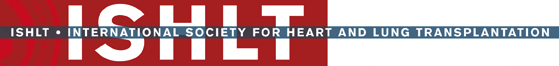 JHLT. 2017 Oct; 36(10): 1037-1079
[Speaker Notes: This table shows the percentage of patients experiencing various morbidities as reported on the 1-year annual follow-up form and within 5 years following transplantation. The percentages are based on patients with known responses.  To reduce bias, only patients with responses reported on every follow-up through the 5-year annual follow-up were included in the 5-year analysis.  Because the outcomes are reported to be unknown at different rates the number with known responses for each outcome are also provided.]
Adult Lung TransplantsCumulative Morbidity Rates in Survivors within 10 Years
Post-Transplant
(Transplants: January 1994 – June 2006)
2017
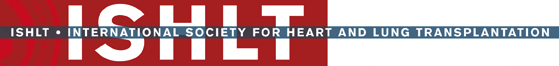 JHLT. 2017 Oct; 36(10): 1037-1079
[Speaker Notes: This table shows the percentage of patients experiencing various morbidities as reported within 10 years following transplantation. The percentages are based on patients with known responses.  To reduce bias, only patients with responses reported on every follow-up through the 10-year annual follow-up were included.  Because the outcomes are reported to be unknown at different rates the number with known responses for each outcome are also provided.]
Adult Lung TransplantsFreedom from Bronchiolitis Obliterans Syndrome
Conditional on Survival to 14 days
(Transplants: January 1994 – June 2015)
2017
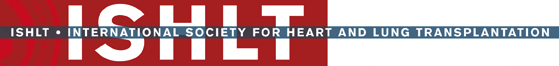 JHLT. 2017 Oct; 36(10): 1037-1079
[Speaker Notes: Freedom from Bronchiolitis Obliterans Syndrome rates were computed using the Kaplan-Meier method.

The development of bronchiolitis obliterans is reported on annual follow-ups; a date of diagnosis is not provided. For this figure the midpoint between the date of previous follow-up (when event had not occurred) and the date of follow-up when the event was reported was used as the date of occurrence. Patients were included in the analysis until an unknown response for bronchiolitis obliterans was reported.  Therefore, the rates seen here may differ from those reported in the cumulative prevalence slide which is based on only those patients with known responses for bronchiolitis obliterans at all follow-up time points.]
Adult Lung TransplantsFreedom from Bronchiolitis Obliterans Syndrome by Transplant Type
Conditional on Survival to 14 days
(Transplants: January 1994 – June 2015)
p<0.0001
2017
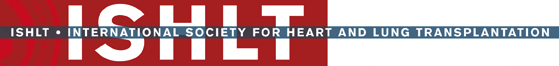 JHLT. 2017 Oct; 36(10): 1037-1079
[Speaker Notes: Freedom from Bronchiolitis Obliterans Syndrome rates were computed using the Kaplan-Meier method.

The development of bronchiolitis obliterans is reported on annual follow-ups; a date of diagnosis is not provided. For this figure the midpoint between the date of previous follow-up (when event had not occurred) and the date of follow-up when the event was reported was used as the date of occurrence. Patients were included in the analysis until an unknown response for bronchiolitis obliterans was reported.  Therefore, the rates seen here may differ from those reported in the cumulative prevalence slide which is based on only those patients with known responses for bronchiolitis obliterans at all follow-up time points.

Rates were compared using the log-rank test statistic.]
Adult Lung TransplantsFreedom from Bronchiolitis Obliterans Syndromeby Diagnosis Conditional on Survival to 14 days
(Transplants: January 1994 – June 2015)
No pair-wise comparisons were significant at p < 0.05 except all comparisons with Retransplant and CF vs. COPD
2017
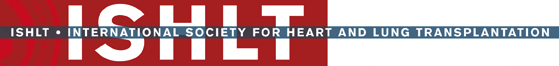 JHLT. 2017 Oct; 36(10): 1037-1079
[Speaker Notes: Freedom from Bronchiolitis Obliterans Syndrome rates were computed using the Kaplan-Meier method.

The development of bronchiolitis obliterans is reported on annual follow-ups; a date of diagnosis is not provided. For this figure the midpoint between the date of previous follow-up (when event had not occurred) and the date of follow-up when the event was reported was used as the date of occurrence. Patients were included in the analysis until an unknown response for bronchiolitis obliterans was reported.  Therefore, the rates seen here may differ from those reported in the cumulative prevalence slide which is based on only those patients with known responses for bronchiolitis obliterans at all follow-up time points.

Rates were compared using the log-rank test statistic. Adjustments for multiple comparisons were done using Scheffe’s method.]
Adult Lung TransplantsFreedom from Bronchiolitis Obliterans Syndromeby Induction Use Conditional on Survival to 14 days
(Transplants: January 1994 – June 2015)
p = 0.0053
2017
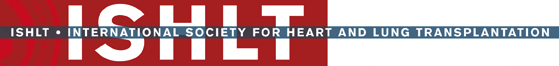 JHLT. 2017 Oct; 36(10): 1037-1079
[Speaker Notes: Freedom from Bronchiolitis Obliterans Syndrome rates were computed using the Kaplan-Meier method.

The development of bronchiolitis obliterans is reported on annual follow-ups; a date of diagnosis is not provided. For this figure the midpoint between the date of previous follow-up (when event had not occurred) and the date of follow-up when the event was reported was used as the date of occurrence. Patients were included in the analysis until an unknown response for bronchiolitis obliterans was reported.  Therefore, the rates seen here may differ from those reported in the cumulative prevalence slide which is based on only those patients with known responses for bronchiolitis obliterans at all follow-up time points.

Rates were compared using the log-rank test statistic.]
Adult Lung TransplantsFreedom from Bronchiolitis Obliterans Syndromeby Induction Use Conditional on Survival to 1 Year
(Transplants: January 1994 – June 2015)
p = 0.0167
2017
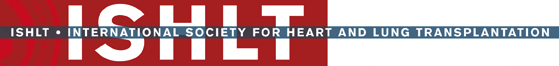 JHLT. 2017 Oct; 36(10): 1037-1079
[Speaker Notes: Freedom from Bronchiolitis Obliterans Syndrome rates were computed using the Kaplan-Meier method.

The development of bronchiolitis obliterans is reported on annual follow-ups; a date of diagnosis is not provided. For this figure the midpoint between the date of previous follow-up (when event had not occurred) and the date of follow-up when the event was reported was used as the date of occurrence. Patients were included in the analysis until an unknown response for bronchiolitis obliterans was reported.  Therefore, the rates seen here may differ from those reported in the cumulative prevalence slide which is based on only those patients with known responses for bronchiolitis obliterans at all follow-up time points.

Rates were compared using the log-rank test statistic.]
Adult Lung TransplantsFreedom from Bronchiolitis Obliterans Syndromeby Donor/Recipient CMV Status Conditional on Survival to 14
Days
(Transplants: January 1994 – June 2015)
No pair-wise comparisons were significant at p < 0.05.
2017
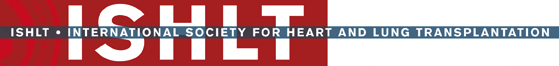 JHLT. 2017 Oct; 36(10): 1037-1079
[Speaker Notes: Freedom from Bronchiolitis Obliterans Syndrome rates were computed using the Kaplan-Meier method.

The development of bronchiolitis obliterans is reported on annual follow-ups; a date of diagnosis is not provided. For this figure the midpoint between the date of previous follow-up (when event had not occurred) and the date of follow-up when the event was reported was used as the date of occurrence. Patients were included in the analysis until an unknown response for bronchiolitis obliterans was reported.  Therefore, the rates seen here may differ from those reported in the cumulative prevalence slide which is based on only those patients with known responses for bronchiolitis obliterans at all follow-up time points.

Rates were compared using the log-rank test statistic. Adjustments for multiple comparisons were done using Scheffe’s method.]
Adult Lung TransplantsFreedom from Bronchiolitis Obliterans Syndromeby Donor/Recipient CMV Status
Conditional on Survival to 1 Year
(Transplants: January 1994 – June 2015)
No pair-wise comparisons were significant at p < 0.05.
2017
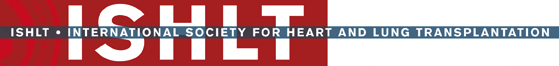 JHLT. 2017 Oct; 36(10): 1037-1079
[Speaker Notes: Freedom from Bronchiolitis Obliterans Syndrome rates were computed using the Kaplan-Meier method.

The development of bronchiolitis obliterans is reported on annual follow-ups; a date of diagnosis is not provided. For this figure the midpoint between the date of previous follow-up (when event had not occurred) and the date of follow-up when the event was reported was used as the date of occurrence. Patients were included in the analysis until an unknown response for bronchiolitis obliterans was reported.  Therefore, the rates seen here may differ from those reported in the cumulative prevalence slide which is based on only those patients with known responses for bronchiolitis obliterans at all follow-up time points.

Rates were compared using the log-rank test statistic. Adjustments for multiple comparisons were done using Scheffe’s method.]
Adult Lung Transplants Freedom from Severe Renal Dysfunction*
(Transplants: January 1994 – June 2015)
* Severe renal dysfunction = Creatinine > 2.5 mg/dl (221 μmol/L), dialysis or renal transplant
2017
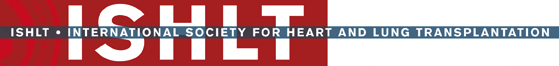 JHLT. 2017 Oct; 36(10): 1037-1079
[Speaker Notes: Freedom from Freedom from Severe Renal Dysfunction rates were computed using the Kaplan-Meier method.

The development of severe renal dysfunction is reported on annual follow-ups; a date of diagnosis is not provided. For this figure the midpoint between the date of previous follow-up (when event had not occurred) and the date of follow-up when the event was reported was used as the date of occurrence. Patients were included in the analysis until an unknown response for severe renal dysfunction was reported.  Therefore, the rates seen here may differ from those reported in the cumulative prevalence slide which is based on only those patients with known responses for severe renal dysfunction at all follow-up time points.]
Adult Lung Transplants Freedom from Severe Renal Dysfunction* Conditional on
Survival to 1 Year
(Transplants: January 1994 – June 2015)
* Severe renal dysfunction = Creatinine > 2.5 mg/dl (221 μmol/L), dialysis or renal transplant
2017
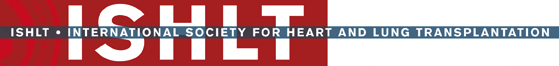 JHLT. 2017 Oct; 36(10): 1037-1079
[Speaker Notes: Freedom from Severe Renal Dysfunction rates were computed using the Kaplan-Meier method.

The development of severe renal dysfunction is reported on annual follow-ups; a date of diagnosis is not provided. For this figure the midpoint between the date of previous follow-up (when event had not occurred) and the date of follow-up when the event was reported was used as the date of occurrence. Patients were included in the analysis until an unknown response for severe renal dysfunction was reported.  Therefore, the rates seen here may differ from those reported in the cumulative prevalence slide which is based on only those patients with known responses for severe renal dysfunction at all follow-up time points.]
Adult Lung TransplantsCumulative Post Transplant Malignancy Rates in Survivors
(Transplants: January 1994 – June 2015)
Other malignancies reported include: adenocarcinoma (2; 2; 1), bladder (2; 2; 1), lung (2; 2; 0), breast (1; 7; 3); prostate (0; 5; 2), cervical (1; 1; 0); and colon (0; 1; 0).  Numbers in parentheses represent the number of reported cases within each time period.
* Recipients may have experienced more than one type of malignancy; therefore, the sum of individual malignancy types may be greater than the total number with malignancy.
2017
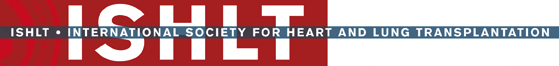 JHLT. 2017 Oct; 36(10): 1037-1079
[Speaker Notes: This table shows the percentage of patients with malignancies reported within 1 year, within 5 years and within 10 years following transplantation. The percentages are based on patients with known responses.  To reduce bias, only patients with responses reported on every follow-up through the 5-year (10-year) annual follow-up were included in the “5-Year Survivors” (“10-Year Survivors”) column.]
Adult Lung Transplants
Freedom from Malignancy
(Transplants: January 1994 - June 2015)
2017
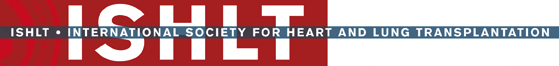 JHLT. 2017 Oct; 36(10): 1037-1079
[Speaker Notes: Freedom from Malignancy rates were computed using the Kaplan-Meier method.

When available, diagnosis date is used. Otherwise the midpoint between the date of previous follow-up (when event had not occurred) and the date of follow-up when the event was reported was used as the date of occurrence. Patients were included in the analysis until an unknown response for malignancy was reported.  Therefore, the rates seen here may differ from those reported in the cumulative prevalence slide which is based on only those patients with known responses for malignancy at all follow-up time points.]
Adult Lung TransplantsFreedom from Malignancy Conditional on Survival to 1 Year
(Transplants: January 1994 - June 2015)
2017
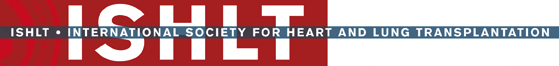 JHLT. 2017 Oct; 36(10): 1037-1079
[Speaker Notes: Freedom from Malignancy rates were computed using the Kaplan-Meier method.

When available, diagnosis date is used. Otherwise the midpoint between the date of previous follow-up (when event had not occurred) and the date of follow-up when the event was reported was used as the date of occurrence. Patients were included in the analysis until an unknown response for malignancy was reported.  Therefore, the rates seen here may differ from those reported in the cumulative prevalence slide which is based on only those patients with known responses for malignancy at all follow-up time points.]
Adult Lung Transplants
Cause of Death
(Deaths: January 1990 – June 2016)
2017
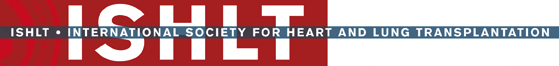 Percentages represent % of deaths in the respective time period.
JHLT. 2017 Oct; 36(10): 1037-1079
[Speaker Notes: Only known causes of death are included in the tabulation.]
Adult Lung Retransplants
Cause of Death
(Deaths: January 1990 – June 2016)
2017
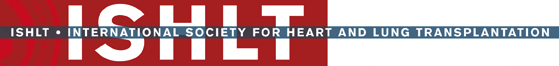 Percentages represent % of deaths in the respective time period.
JHLT. 2017 Oct; 36(10): 1037-1079
[Speaker Notes: Only known causes of death are included in the tabulation.]
Adult Lung TransplantsCause of Death Stratified by Transplant Type
(Deaths: January 1990 – June 2016)
2017
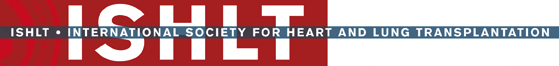 Acute rejection and other causes of death are not shown on the slide.
JHLT. 2017 Oct; 36(10): 1037-1079
[Speaker Notes: Only known causes of death are included in the tabulation.]
Adult Lung Transplants Relative Incidence of Leading Causes of Death
(Deaths: January 1990 – June 2016)
2017
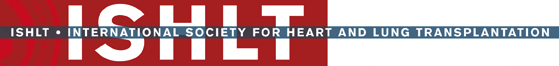 JHLT. 2017 Oct; 36(10): 1037-1079
[Speaker Notes: Only known causes of death are included in the tabulation.]
Adult Lung Retransplants Relative Incidence of Leading Causes of Death
(Deaths: January 1990 – June 2016)
2017
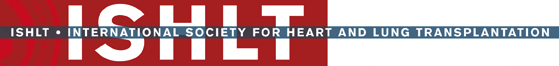 JHLT. 2017 Oct; 36(10): 1037-1079
[Speaker Notes: Only known causes of death are included in the tabulation.]
Multivariable Analyses
2017
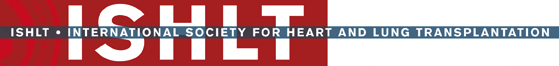 JHLT. 2017 Oct; 36(10): 1037-1079
Adult Lung Transplants (2003-6/2015)
Statistically Significant Risk Factors For 1 Year Mortality with 95% Confidence Limits
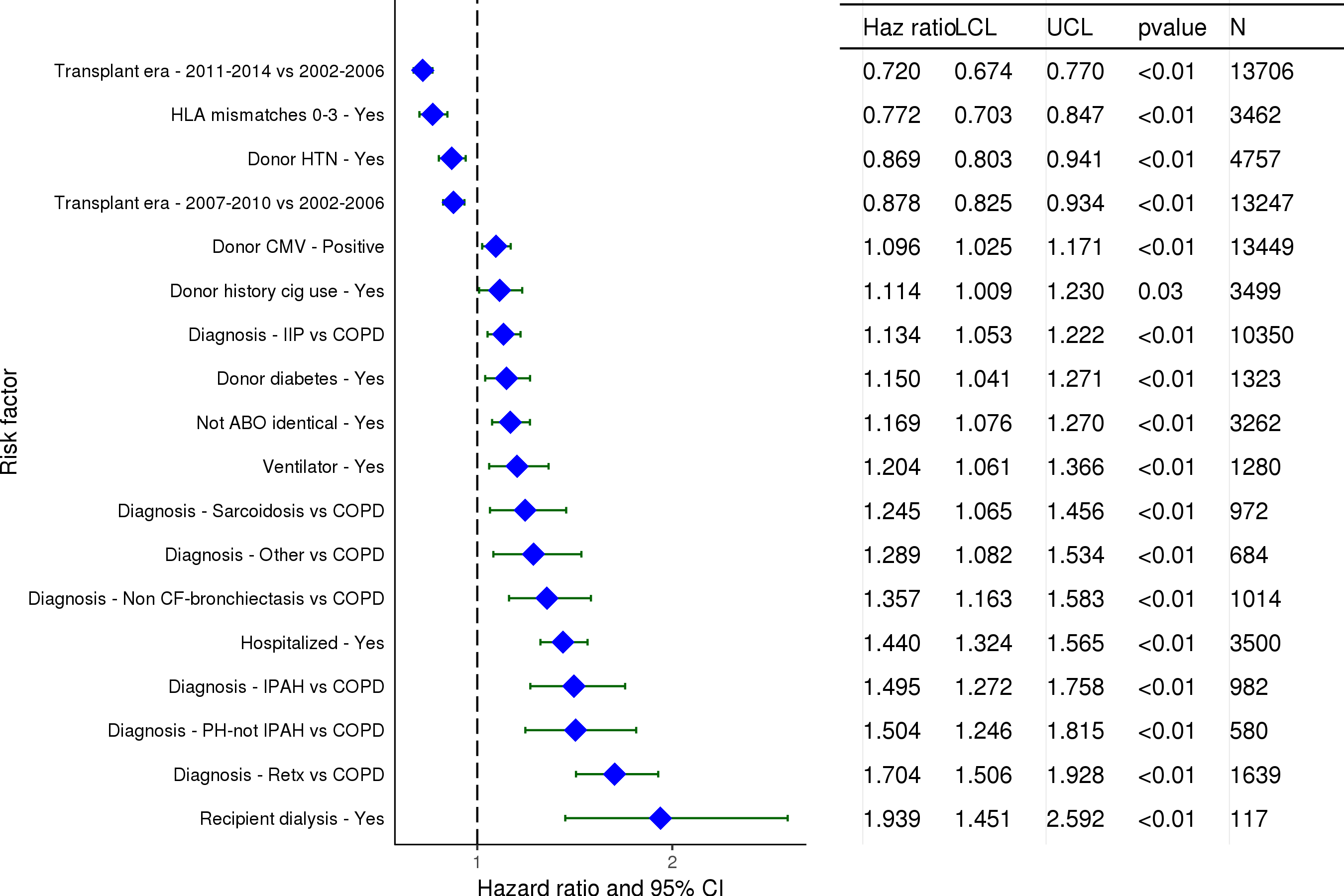 2017
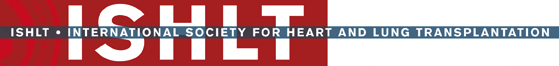 (N = 38,983)
JHLT. 2017 Oct; 36(10): 1037-1079
Adult Lung Transplants (2003-6/2015)
Statistically Significant Risk Factors For 1 Year Mortality
2017
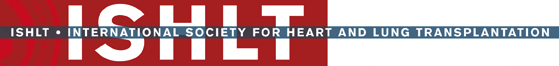 JHLT. 2017 Oct; 36(10): 1037-1079
Recipient age
Risk Factors For 1 Year Mortality with 95% Confidence Limits
Adult Lung Transplants (2003-6/2015)
p < 0.0001
2017
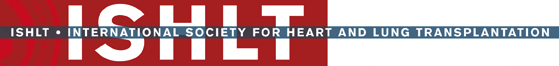 (N = 38,983)
JHLT. 2017 Oct; 36(10): 1037-1079
[Speaker Notes: Multivariable analysis was performed using a proportional hazards model censoring all patients at 1 year. Continuous factors were fit using a restricted cubic spline.

Analyses were limited to transplants having essentially complete information regarding risk factors.]
Donor age
Risk Factors For 1 Year Mortality with 95% Confidence Limits
Adult Lung Transplants (2003-6/2015)
p < 0.0001
2017
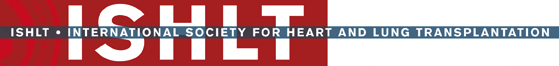 (N = 38,983)
JHLT. 2017 Oct; 36(10): 1037-1079
[Speaker Notes: Multivariable analysis was performed using a proportional hazards model censoring all patients at 1 year. Continuous factors were fit using a restricted cubic spline.

Analyses were limited to transplants having essentially complete information regarding risk factors.]
Recipient creatinine
Risk Factors For 1 Year Mortality with 95% Confidence Limits
Adult Lung Transplants (2003-6/2015)
p < 0.0001
2017
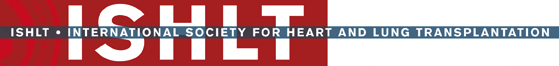 (N = 38,983)
JHLT. 2017 Oct; 36(10): 1037-1079
[Speaker Notes: Multivariable analysis was performed using a proportional hazards model censoring all patients at 1 year. Continuous factors were fit using a restricted cubic spline.

Analyses were limited to transplants having essentially complete information regarding risk factors.]
Total bilirubin
Risk Factors For 1 Year Mortality with 95% Confidence Limits
Adult Lung Transplants (2003-6/2015)
p < 0.0001
2017
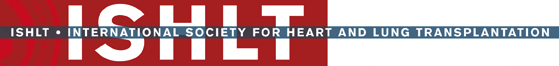 (N = 38,983)
JHLT. 2017 Oct; 36(10): 1037-1079
[Speaker Notes: Multivariable analysis was performed using a proportional hazards model censoring all patients at 1 year. Continuous factors were fit using a restricted cubic spline.

Analyses were limited to transplants having essentially complete information regarding risk factors.]
Height difference
Risk Factors For 1 Year Mortality with 95% Confidence Limits
Adult Lung Transplants (2003-6/2015)
p < 0.0001
2017
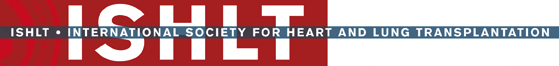 (N = 38,983)
JHLT. 2017 Oct; 36(10): 1037-1079
[Speaker Notes: Multivariable analysis was performed using a proportional hazards model censoring all patients at 1 year. Continuous factors were fit using a restricted cubic spline.

Analyses were limited to transplants having essentially complete information regarding risk factors.]
Recipient Oxygen Required at Rest
Risk Factors For 1 Year Mortality with 95% Confidence Limits
Adult Lung Transplants (2003-6/2015)
p < 0.0001
2017
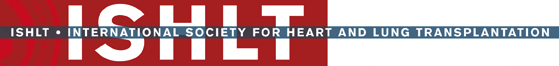 (N = 38,983)
JHLT. 2017 Oct; 36(10): 1037-1079
[Speaker Notes: Multivariable analysis was performed using a proportional hazards model censoring all patients at 1 year. Continuous factors were fit using a restricted cubic spline.

Analyses were limited to transplants having essentially complete information regarding risk factors.]
Recipient FVC% Predicted
Risk Factors For 1 Year Mortality with 95% Confidence Limits
Adult Lung Transplants (2003-6/2015)
p < 0.0001
2017
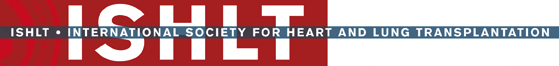 (N = 38,983)
JHLT. 2017 Oct; 36(10): 1037-1079
[Speaker Notes: Multivariable analysis was performed using a proportional hazards model censoring all patients at 1 year. Continuous factors were fit using a restricted cubic spline.

Analyses were limited to transplants having essentially complete information regarding risk factors.]
Donor BMI
Risk Factors For 1 Year Mortality with 95% Confidence Limits
Adult Lung Transplants (2003-6/2015)
p = 0.0007
2017
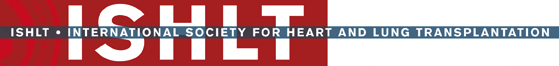 (N = 38,983)
JHLT. 2017 Oct; 36(10): 1037-1079
[Speaker Notes: Multivariable analysis was performed using a proportional hazards model censoring all patients at 1 year. Continuous factors were fit using a restricted cubic spline.

Analyses were limited to transplants having essentially complete information regarding risk factors.]
Adult Lung Transplants (2003-6/2015)
Statistically Significant Risk Factors For 1 Year Mortality with 95% Confidence Limits
Diagnosis = COPD
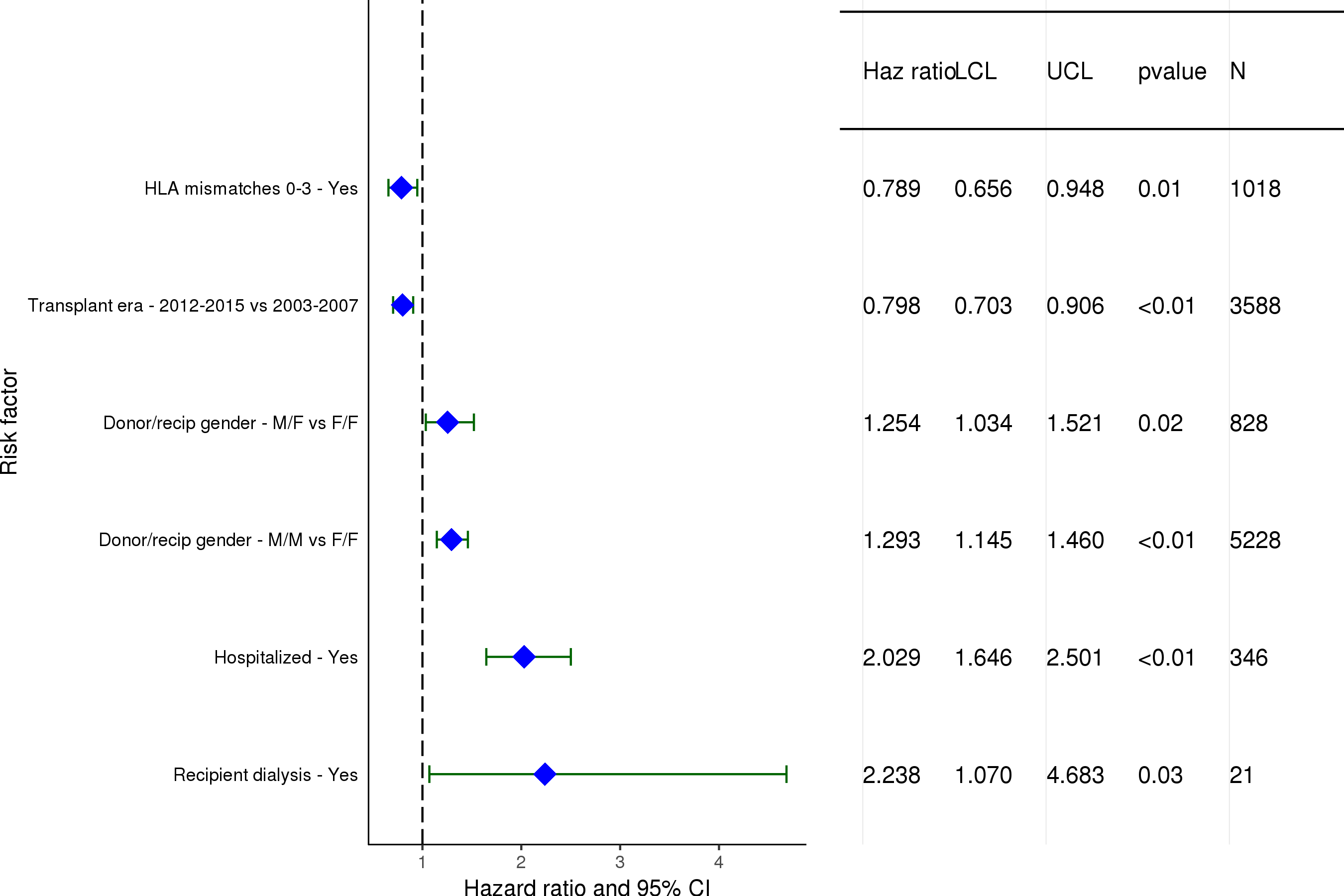 2017
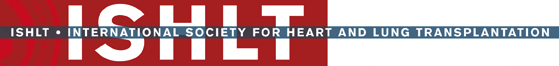 (N = 11,339)
JHLT. 2017 Oct; 36(10): 1037-1079
Diagnosis = COPD
Statistically Significant Risk Factors For 1 Year Mortality
Adult Lung Transplants (2003-6/2015)
2017
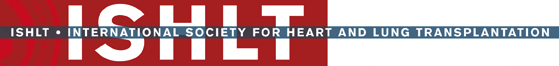 JHLT. 2017 Oct; 36(10): 1037-1079
Diagnosis = COPD
Risk Factors For 1 Year Mortality with 95% Confidence Limits
Adult Lung Transplants (2003-6/2015)
Recipient age
p < 0.0001
2017
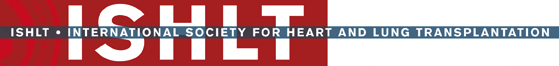 (N = 11,339)
JHLT. 2017 Oct; 36(10): 1037-1079
[Speaker Notes: Multivariable analysis was performed using a proportional hazards model censoring all patients at 1 years. Continuous factors were fit using a restricted cubic spline.]
Diagnosis = COPD
Risk Factors For 1 Year Mortality with 95% Confidence Limits
Adult Lung Transplants (2003-6/2015)
Donor age
p = 0.0099
2017
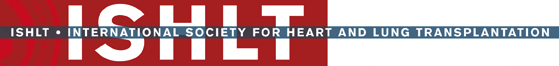 (N = 11,339)
JHLT. 2017 Oct; 36(10): 1037-1079
[Speaker Notes: Multivariable analysis was performed using a proportional hazards model censoring all patients at 1 years. Continuous factors were fit using a restricted cubic spline.]
Diagnosis = COPD
Risk Factors For 1 Year Mortality with 95% Confidence Limits
Adult Lung Transplants (2003-6/2015)
Center Volume: Previous Txs Within 1 Yr.
p < 0.0001
2017
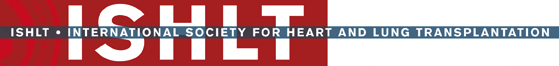 (N = 11,339)
JHLT. 2017 Oct; 36(10): 1037-1079
[Speaker Notes: Multivariable analysis was performed using a proportional hazards model censoring all patients at 1 years. Continuous factors were fit using a restricted cubic spline.]
Statistically Significant Risk Factors For 1 Year Mortality with 95% Confidence Limits
Adult Lung Transplants (2003-6/2015)
Diagnosis = IIP
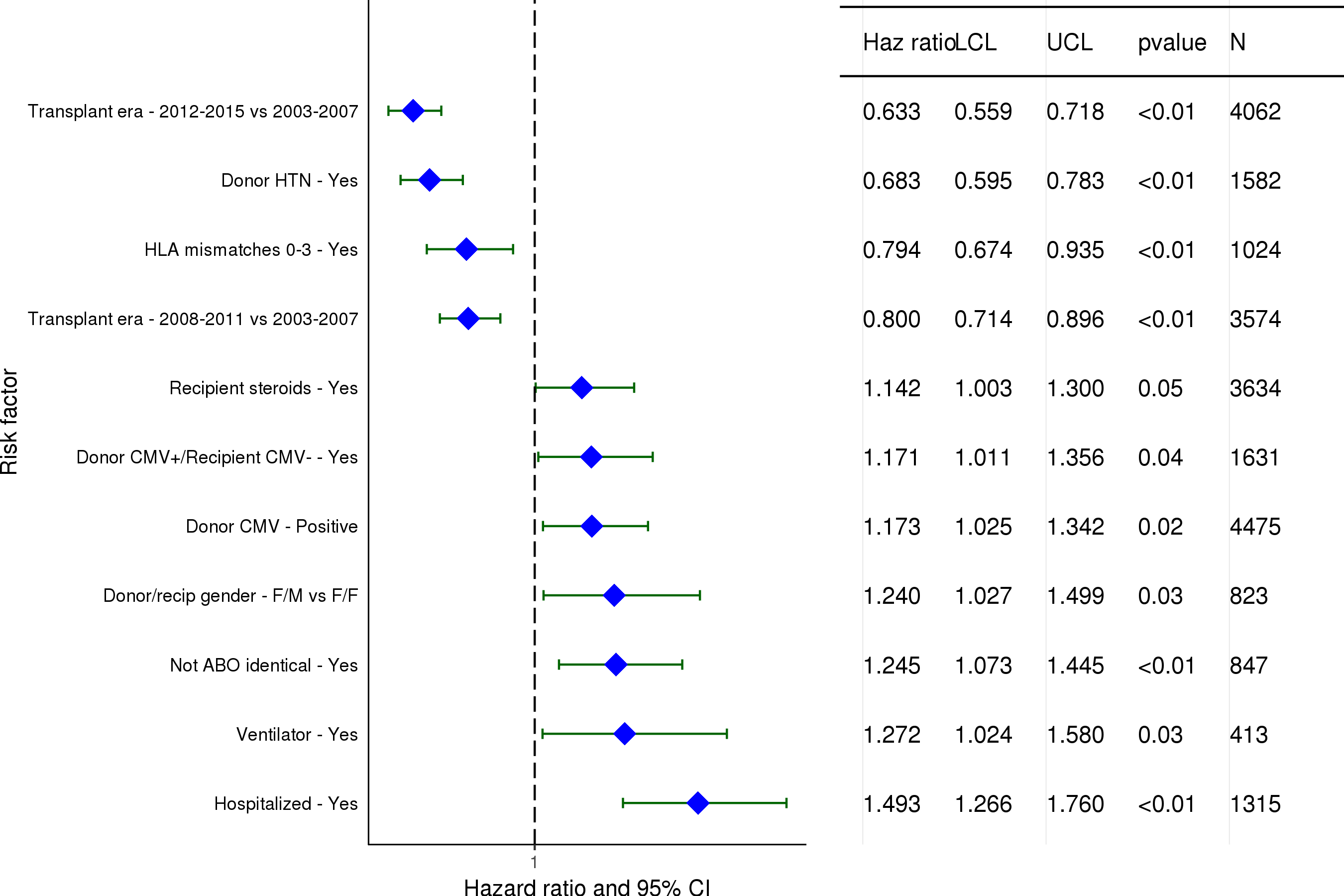 2017
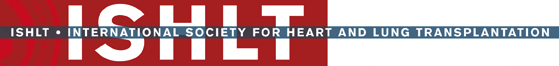 (N = 10,350)
JHLT. 2017 Oct; 36(10): 1037-1079
Diagnosis = IIP
Statistically Significant Risk Factors For 1 Year Mortality
Adult Lung Transplants (2003-6/2015)
2017
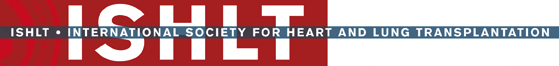 JHLT. 2017 Oct; 36(10): 1037-1079
Diagnosis = IIP
Risk Factors For 1 Year Mortality with 95% Confidence Limits
Adult Lung Transplants (2003-6/2015)
Recipient age
p < 0.0001
2017
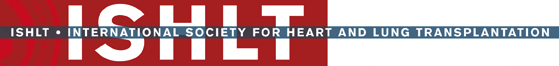 (N = 10,350)
JHLT. 2017 Oct; 36(10): 1037-1079
[Speaker Notes: Multivariable analysis was performed using a proportional hazards model censoring all patients at 1 year. Continuous factors were fit using a restricted cubic spline.]
Diagnosis = IIP
Risk Factors For 1 Year Mortality with 95% Confidence Limits
Adult Lung Transplants (2003-6/2015)
Donor age
p < 0.0001
2017
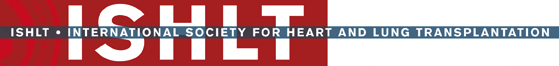 (N = 10,350)
JHLT. 2017 Oct; 36(10): 1037-1079
[Speaker Notes: Multivariable analysis was performed using a proportional hazards model censoring all patients at 1 year. Continuous factors were fit using a restricted cubic spline.]
Diagnosis = IIP
Risk Factors For 1 Year Mortality with 95% Confidence Limits
Adult Lung Transplants (2003-6/2015)
Total bilirubin
p = 0.0005
2017
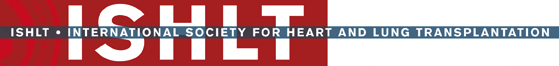 (N = 10,350)
JHLT. 2017 Oct; 36(10): 1037-1079
[Speaker Notes: Multivariable analysis was performed using a proportional hazards model censoring all patients at 1 year. Continuous factors were fit using a restricted cubic spline.]
Diagnosis = IIP
Risk Factors For 1 Year Mortality with 95% Confidence Limits
Adult Lung Transplants (2003-6/2015)
Height difference (donor – recipient height)
p = 0.0142
2017
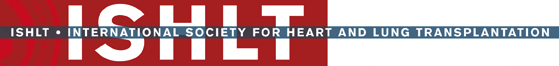 (N = 10,350)
JHLT. 2017 Oct; 36(10): 1037-1079
[Speaker Notes: Multivariable analysis was performed using a proportional hazards model censoring all patients at 1 year. Continuous factors were fit using a restricted cubic spline.]
Diagnosis = IIP
Risk Factors For 1 Year Mortality with 95% Confidence Limits
Adult Lung Transplants (2003-6/2015)
Center Volume: Previous Txs Within 1 Yr.
p < 0.0001
2017
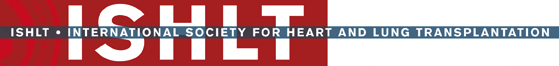 (N = 10,350)
JHLT. 2017 Oct; 36(10): 1037-1079
[Speaker Notes: Multivariable analysis was performed using a proportional hazards model censoring all patients at 1 year. Continuous factors were fit using a restricted cubic spline.]
Diagnosis = IIP
Risk Factors For 1 Year Mortality with 95% Confidence Limits
Adult Lung Transplants (2003-6/2015)
Donor height
p = 0.0166
2017
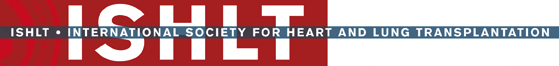 (N = 10,350)
JHLT. 2017 Oct; 36(10): 1037-1079
[Speaker Notes: Multivariable analysis was performed using a proportional hazards model censoring all patients at 1 year. Continuous factors were fit using a restricted cubic spline.]
Adult Lung Transplants (2003-6/2011)
Statistically Significant Risk Factors For 5 Year Mortality with 95% Confidence Limits
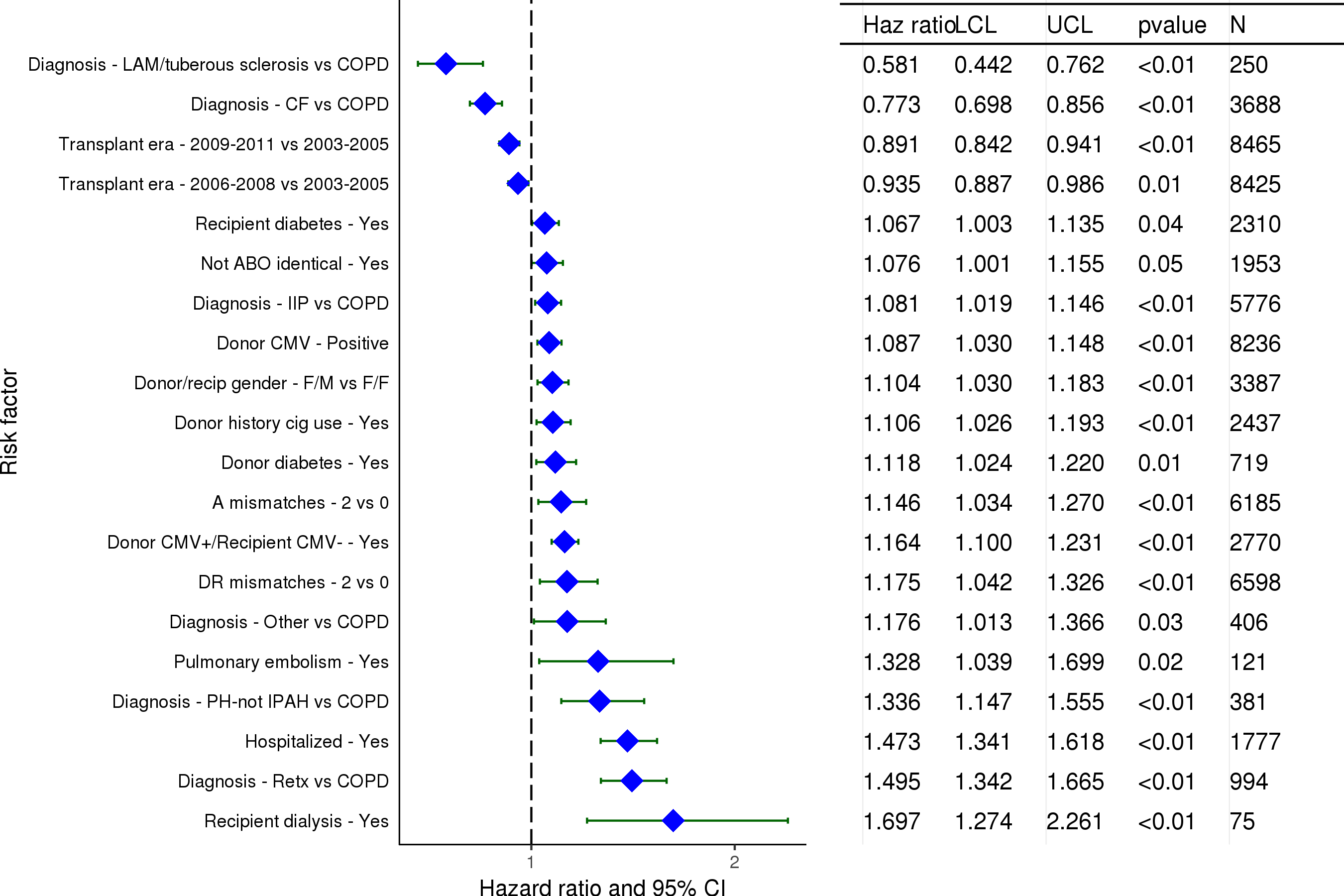 2017
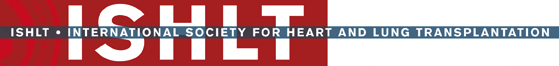 (N = 23,395)
JHLT. 2017 Oct; 36(10): 1037-1079
Adult Lung Transplants (2003-6/2011)
Statistically Significant Risk Factors For 5 Year Mortality
2017
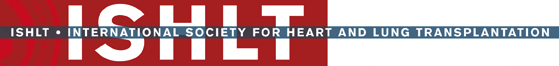 JHLT. 2017 Oct; 36(10): 1037-1079
Recipient age
Risk Factors For 5 Year Mortality with 95% Confidence Limits
Adult Lung Transplants (2003-6/2011)
p < 0.0001
2017
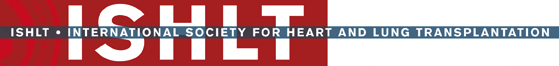 (N = 23,395)
JHLT. 2017 Oct; 36(10): 1037-1079
[Speaker Notes: Multivariable analysis was performed using a proportional hazards model censoring all patients at 5 years. Continuous factors were fit using a restricted cubic spline.]
Donor age
Risk Factors For 5 Year Mortality with 95% Confidence Limits
Adult Lung Transplants (2003-6/2011)
p < 0.0001
2017
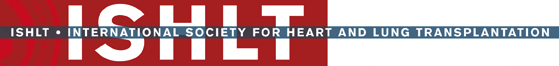 (N = 23,395)
JHLT. 2017 Oct; 36(10): 1037-1079
[Speaker Notes: Multivariable analysis was performed using a proportional hazards model censoring all patients at 5 years. Continuous factors were fit using a restricted cubic spline.]
BMI ratio (donor BMI/recipient BMI)
Risk Factors For 5 Year Mortality with 95% Confidence Limits
Adult Lung Transplants (2003-6/2011)
p = 0.0157
2017
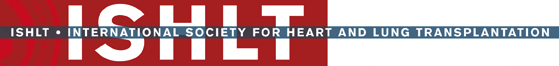 (N = 23,395)
JHLT. 2017 Oct; 36(10): 1037-1079
[Speaker Notes: Multivariable analysis was performed using a proportional hazards model censoring all patients at 5 years. Continuous factors were fit using a restricted cubic spline.]
Height difference (donor – recipient height)
Risk Factors For 5 Year Mortality with 95% Confidence Limits
Adult Lung Transplants (2003-6/2011)
p = 0.0464
2017
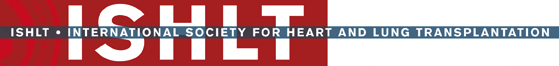 (N = 23,395)
JHLT. 2017 Oct; 36(10): 1037-1079
[Speaker Notes: Multivariable analysis was performed using a proportional hazards model censoring all patients at 5 years. Continuous factors were fit using a restricted cubic spline.]
Recipient Oxygen Required at Rest
Risk Factors For 5 Year Mortality with 95% Confidence Limits
Adult Lung Transplants (2003-6/2011)
p = 0.0218
2017
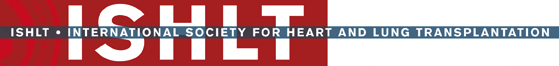 (N = 23,395)
JHLT. 2017 Oct; 36(10): 1037-1079
[Speaker Notes: Multivariable analysis was performed using a proportional hazards model censoring all patients at 5 years. Continuous factors were fit using a restricted cubic spline.]
Adult Lung Transplants (2003-6/2011)
Statistically Significant Risk Factors For 5 Year Mortality with 95% Confidence Limits
Conditional on Survival to 1 Year
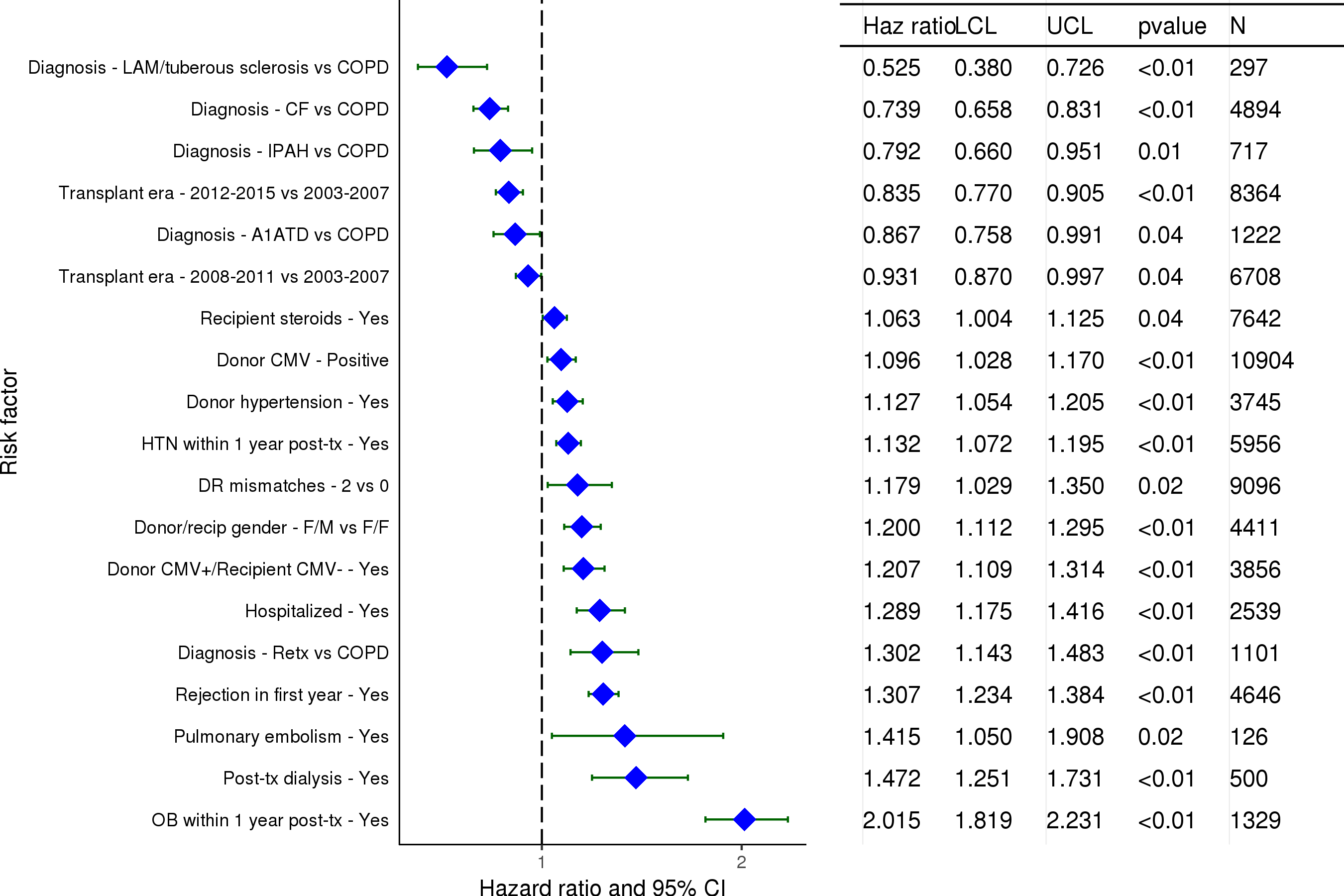 2017
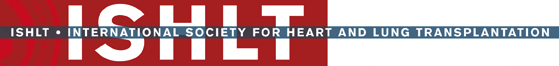 (N = 30,404)
JHLT. 2017 Oct; 36(10): 1037-1079
Adult Lung Transplants (2003-6/2011)
Statistically Significant Risk Factors For 5 Year Mortality
Conditional on Survival to 1 Year
2017
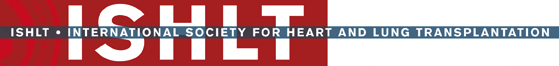 JHLT. 2017 Oct; 36(10): 1037-1079
Adult Lung Transplants (2003-6/2011)
Risk Factors For 5 Year Mortality with 95% Confidence Limits
Conditional on Survival to 1 Year
Recipient age
p < 0.0001
2017
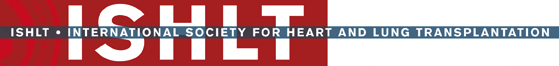 (N = 30,404)
JHLT. 2017 Oct; 36(10): 1037-1079
[Speaker Notes: Multivariable analysis was performed using a proportional hazards model censoring all patients at 5 years. Continuous factors were fit using a restricted cubic spline.]
Adult Lung Transplants (2003-6/2011)
Risk Factors For 5 Year Mortality with 95% Confidence Limits
Conditional on Survival to 1 Year
Recipient creatinine
p = 0.0107
2017
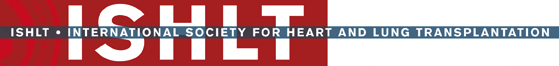 (N = 30,404)
JHLT. 2017 Oct; 36(10): 1037-1079
[Speaker Notes: Multivariable analysis was performed using a proportional hazards model censoring all patients at 5 years. Continuous factors were fit using a restricted cubic spline.]
Adult Lung Transplants (2003-6/2011)
Risk Factors For 5 Year Mortality with 95% Confidence Limits
Conditional on Survival to 1 Year
BMI ratio (donor BMI/recipient BMI)
p = 0.0239
2017
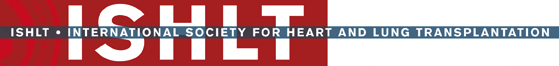 (N = 30,404)
JHLT. 2017 Oct; 36(10): 1037-1079
[Speaker Notes: Multivariable analysis was performed using a proportional hazards model censoring all patients at 5 years. Continuous factors were fit using a restricted cubic spline.]
Adult Lung Transplants (2003-6/2011)
Risk Factors For 5 Year Mortality with 95% Confidence Limits
Conditional on Survival to 1 Year
Center Volume: Previous Txs Within 1 Yr.
p < 0.0001
2017
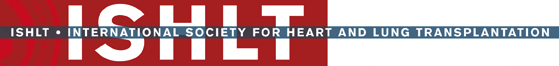 (N = 30,404)
JHLT. 2017 Oct; 36(10): 1037-1079
[Speaker Notes: Multivariable analysis was performed using a proportional hazards model censoring all patients at 5 years. Continuous factors were fit using a restricted cubic spline.]
Adult Lung Transplants (2003-6/2011)
Risk Factors For 5 Year Mortality with 95% Confidence Limits
Conditional on Survival to 1 Year
Ischemic time
p = 0.0015
2017
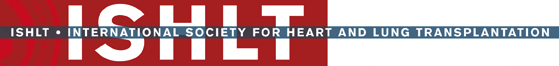 (N = 30,404)
JHLT. 2017 Oct; 36(10): 1037-1079
[Speaker Notes: Multivariable analysis was performed using a proportional hazards model censoring all patients at 5 years. Continuous factors were fit using a restricted cubic spline.]
Adult Lung Transplants (1999-6/2005)
Statistically Significant Risk Factors For 10 Year Mortality with 95% Confidence Limits
2017
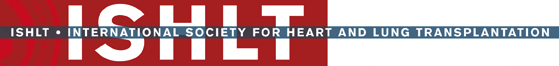 (N = 11,939)
JHLT. 2017 Oct; 36(10): 1037-1079
Adult Lung Transplants (1999-6/2005)
Statistically Significant Risk Factors For 10 Year Mortality
2017
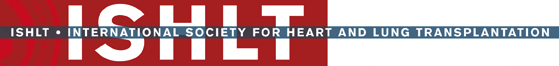 JHLT. 2017 Oct; 36(10): 1037-1079
Recipient age
Risk Factors For 10 Year Mortality with 95% Confidence Limits
Adult Lung Transplants (1999-6/2005)
p < 0.0001
2017
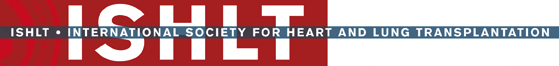 (N = 11,939)
JHLT. 2017 Oct; 36(10): 1037-1079
[Speaker Notes: Multivariable analysis was performed using a proportional hazards model censoring all patients at 10  years. Continuous factors were fit using a restricted cubic spline.

Analyses were limited to transplants having essentially complete information regarding risk factors.]
Donor age
Risk Factors For 10 Year Mortality with 95% Confidence Limits
Adult Lung Transplants (1999-6/2005)
p = 0.0007
2017
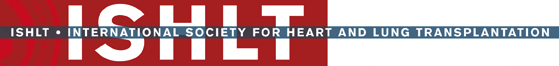 (N = 11,939)
JHLT. 2017 Oct; 36(10): 1037-1079
[Speaker Notes: Multivariable analysis was performed using a proportional hazards model censoring all patients at 10 years. Continuous factors were fit using a restricted cubic spline.

Analyses were limited to transplants having essentially complete information regarding risk factors.]
Recipient creatinine
Risk Factors For 10 Year Mortality with 95% Confidence Limits
Adult Lung Transplants (1999-6/2005)
p = 0.0098
2017
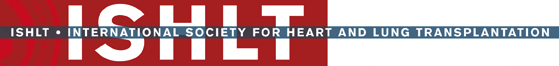 (N = 11,939)
JHLT. 2017 Oct; 36(10): 1037-1079
[Speaker Notes: Multivariable analysis was performed using a proportional hazards model censoring all patients at 10 years. Continuous factors were fit using a restricted cubic spline.

Analyses were limited to transplants having essentially complete information regarding risk factors.]
BMI ratio
Risk Factors For 10 Year Mortality with 95% Confidence Limits
Adult Lung Transplants (1999-6/2005)
p < 0.0001
2017
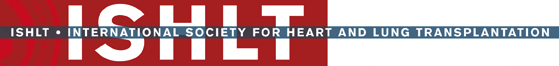 (N = 11,939)
JHLT. 2017 Oct; 36(10): 1037-1079
[Speaker Notes: Multivariable analysis was performed using a proportional hazards model censoring all patients at 10 years. Continuous factors were fit using a restricted cubic spline.

Analyses were limited to transplants having essentially complete information regarding risk factors.]
Oxygen requirement
Risk Factors For 10 Year Mortality with 95% Confidence Limits
Adult Lung Transplants (1999-6/2005)
p = 0.0003
2017
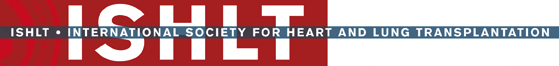 (N = 11,939)
JHLT. 2017 Oct; 36(10): 1037-1079
[Speaker Notes: Multivariable analysis was performed using a proportional hazards model censoring all patients at 5 years. Continuous factors were fit using a restricted cubic spline.

Analyses were limited to transplants having essentially complete information regarding risk factors.]
Donor height
Risk Factors For 10 Year Mortality with 95% Confidence Limits
Adult Lung Transplants (1999-6/2005)
p = 0.0316
2017
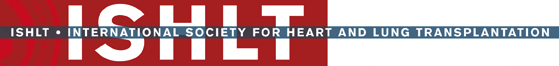 (N = 11,939)
JHLT. 2017 Oct; 36(10): 1037-1079
[Speaker Notes: Multivariable analysis was performed using a proportional hazards model censoring all patients at 5 years. Continuous factors were fit using a restricted cubic spline.

Analyses were limited to transplants having essentially complete information regarding risk factors.]
Ischemic time
Risk Factors For 10 Year Mortality with 95% Confidence Limits
Adult Lung Transplants (1999-6/2005)
p = 0.0156
2017
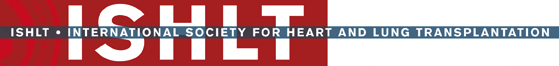 (N = 11,939)
JHLT. 2017 Oct; 36(10): 1037-1079
[Speaker Notes: Multivariable analysis was performed using a proportional hazards model censoring all patients at 5 years. Continuous factors were fit using a restricted cubic spline.

Analyses were limited to transplants having essentially complete information regarding risk factors.]
Focus Theme
2017
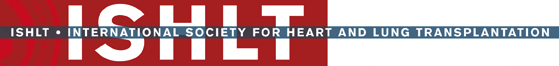 JHLT. 2017 Oct; 36(10): 1037-1079
Adult Lung Transplants Ischemic Time Distribution by Diagnosis
(Transplants: January 2009 – June 2016)
2017
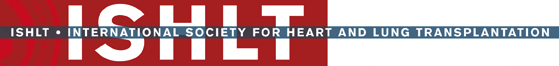 JHLT. 2017 Oct; 36(10): 1037-1079
Adult Lung Transplants Ischemic Time Distribution by Recipient Age
(Transplants: January 2009 – June 2016)
2017
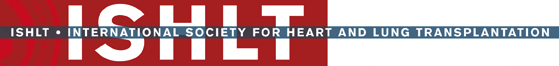 JHLT. 2017 Oct; 36(10): 1037-1079
Adult Lung Transplants Ischemic Time Distribution by Recipient Ventilator Support
at Transplant
(Transplants: January 2009 – June 2016)
2017
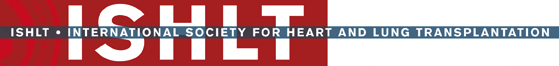 JHLT. 2017 Oct; 36(10): 1037-1079
Adult Lung Transplants Ischemic Time Distribution by Donor Age
(Transplants: January 2009 – June 2016)
2017
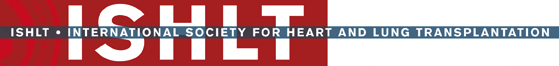 JHLT. 2017 Oct; 36(10): 1037-1079
Adult Lung Transplants Ischemic Time Distribution by Donor Cause of Death
(Transplants: January 2009 – June 2016)
2017
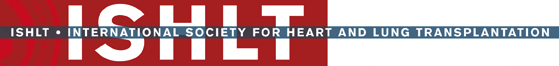 JHLT. 2017 Oct; 36(10): 1037-1079
Adult Lung TransplantsIschemic Time Distribution by Year of Transplant
2017
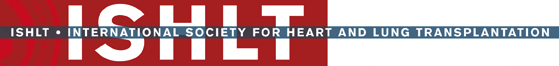 JHLT. 2017 Oct; 36(10): 1037-1079
Adult Lung Transplants Ischemic Time Distribution by Location
(Transplants: January 2009 – June 2016)
2017
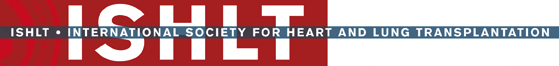 JHLT. 2017 Oct; 36(10): 1037-1079
Adult Lung Transplants Ischemic Time Distribution by Center Volume
(Transplants: January 2009 – June 2016)
2017
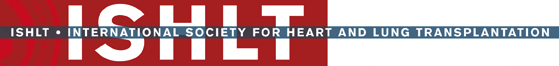 JHLT. 2017 Oct; 36(10): 1037-1079
Adult Lung Transplants Ischemic Time Distribution by Procedure Type
(Transplants: January 2009 – June 2016)
2017
Ischemic time (hours): mean/median
bilateral/double lung = 5.7/5.5, single lung = 4.3/4.2
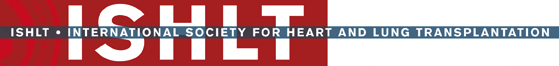 JHLT. 2017 Oct; 36(10): 1037-1079
Adult Lung TransplantsKaplan-Meier Survival Within 30 Days by Ischemic Time
(Transplants: January 2009 – June 2015)
No pair-wise comparisons were significant at p < 0.005 except 4-<6 vs. 6+ hours.
2017
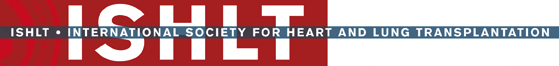 JHLT. 2017 Oct; 36(10): 1037-1079
[Speaker Notes: Survival was calculated using the Kaplan-Meier method, which incorporates information from all transplants for whom any follow-up has been provided.  Since many patients are still alive and some patients have been lost to follow-up, the survival rates are estimates rather than exact rates because the time of death is not known for all patients.  

Survival rates were compared using the log-rank test statistic. Adjustments for multiple comparisons were done using Scheffe’s method. Results of log-rank test should be interpreted with caution when curves cross.]
Adult Lung TransplantsKaplan-Meier Survival by Ischemic Time
(Transplants: January 2009 – June 2015)
No pair-wise comparisons were significant at p < 0.005 except 2-<4 vs. 6+ hours.
2017
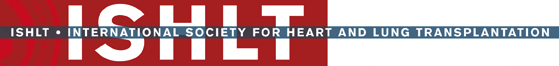 JHLT. 2017 Oct; 36(10): 1037-1079
[Speaker Notes: Survival was calculated using the Kaplan-Meier method, which incorporates information from all transplants for whom any follow-up has been provided.  Since many patients are still alive and some patients have been lost to follow-up, the survival rates are estimates rather than exact rates because the time of death is not known for all patients.  

Survival rates were compared using the log-rank test statistic. Adjustments for multiple comparisons were done using Scheffe’s method. Results of log-rank test should be interpreted with caution when curves cross.]
Adult Lung TransplantsPercentage Experiencing Treated Rejection between Discharge and 1-Year Follow-Up by Ischemic Time
(Transplants: January 2009 – June 2015)
All pair-wise comparisons were significant at p < 0.05 except 0-<2 vs. 2-<4 hours.
Analysis is limited to patients who were alive at the time of the follow-up.
Treated rejection = Recipient was reported to (1) have at least one acute rejection episode that was treated with an  anti-rejection agent; or (2) have been hospitalized for rejection.
2017
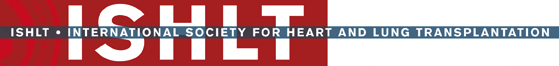 JHLT. 2017 Oct; 36(10): 1037-1079
[Speaker Notes: Comparisons were made using the chi-square statistic. Adjustments for multiple comparisons were done using Bonferroni method.]
Adult Lung TransplantsFreedom from Bronchiolitis Obliterans Syndrome
by Ischemic Time
(Transplants: January 2009 – June 2015)
No pair-wise comparisons were significant at p < 0.05 except 2-<4 vs. 6+ and 4-<6 vs. 6+ hours.
2017
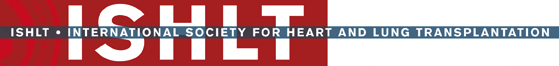 JHLT. 2017 Oct; 36(10): 1037-1079
[Speaker Notes: Freedom from Bronchiolitis Obliterans Syndrome rates were computed using the Kaplan-Meier method.

The development of bronchiolitis obliterans is reported on annual follow-ups; a date of diagnosis is not provided. For this figure the midpoint between the date of previous follow-up (when event had not occurred) and the date of follow-up when the event was reported was used as the date of occurrence. Patients were included in the analysis until an unknown response for bronchiolitis obliterans was reported.  Therefore, the rates seen here may differ from those reported in the cumulative prevalence slide which is based on only those patients with known responses for bronchiolitis obliterans at all follow-up time points.

Rates were compared using the log-rank test statistic. Adjustments for multiple comparisons were done using Scheffe’s method.]